Photograph LogRN110389046Honey Creek Ranch Wastewater Treatment Facility
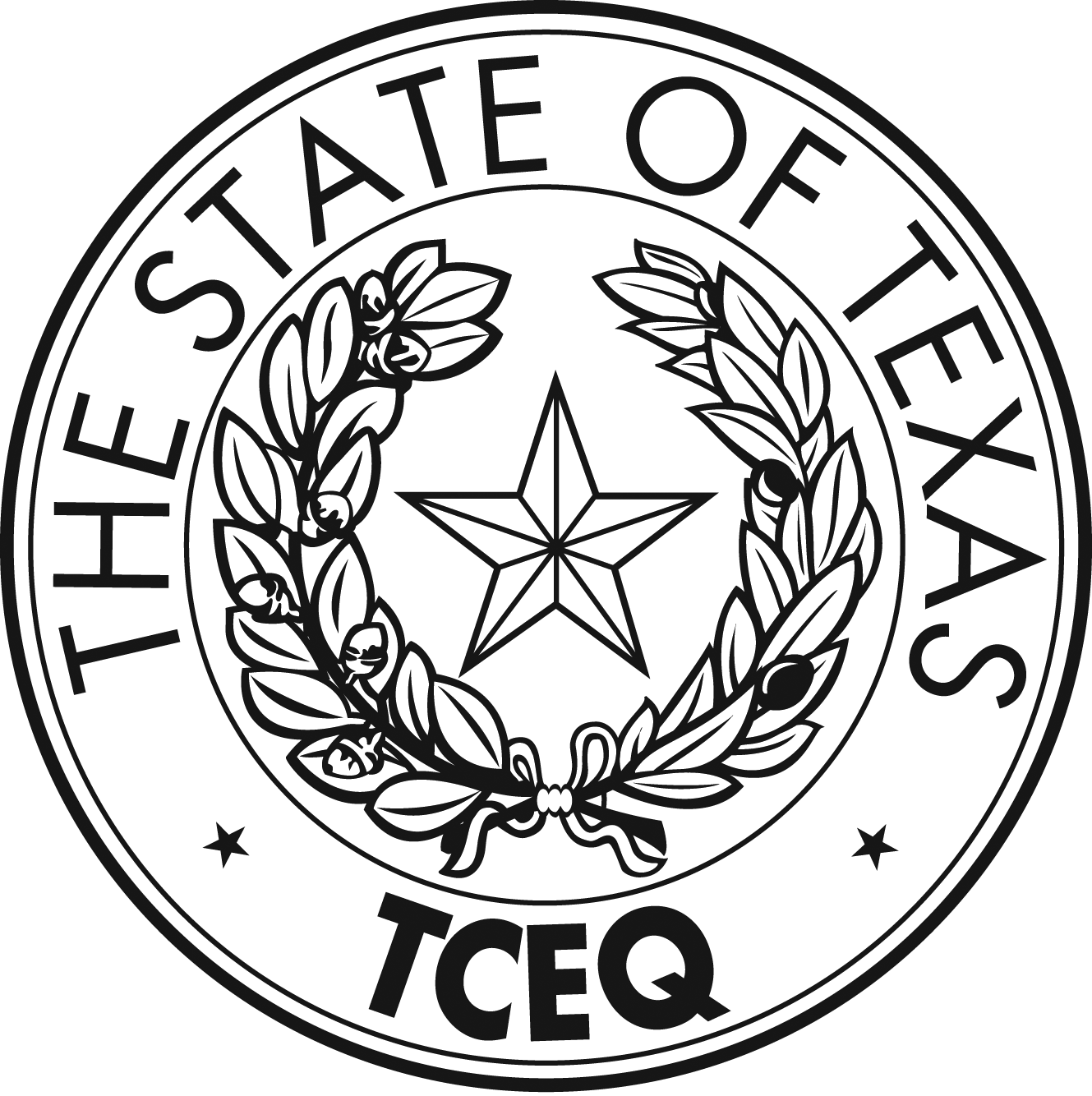 Photograph No. 1 
Photograph Date:  01/09/2020, taken by Investigator Kimberly Brady.  
Description: Decorative well & pond at home located east of application field 9
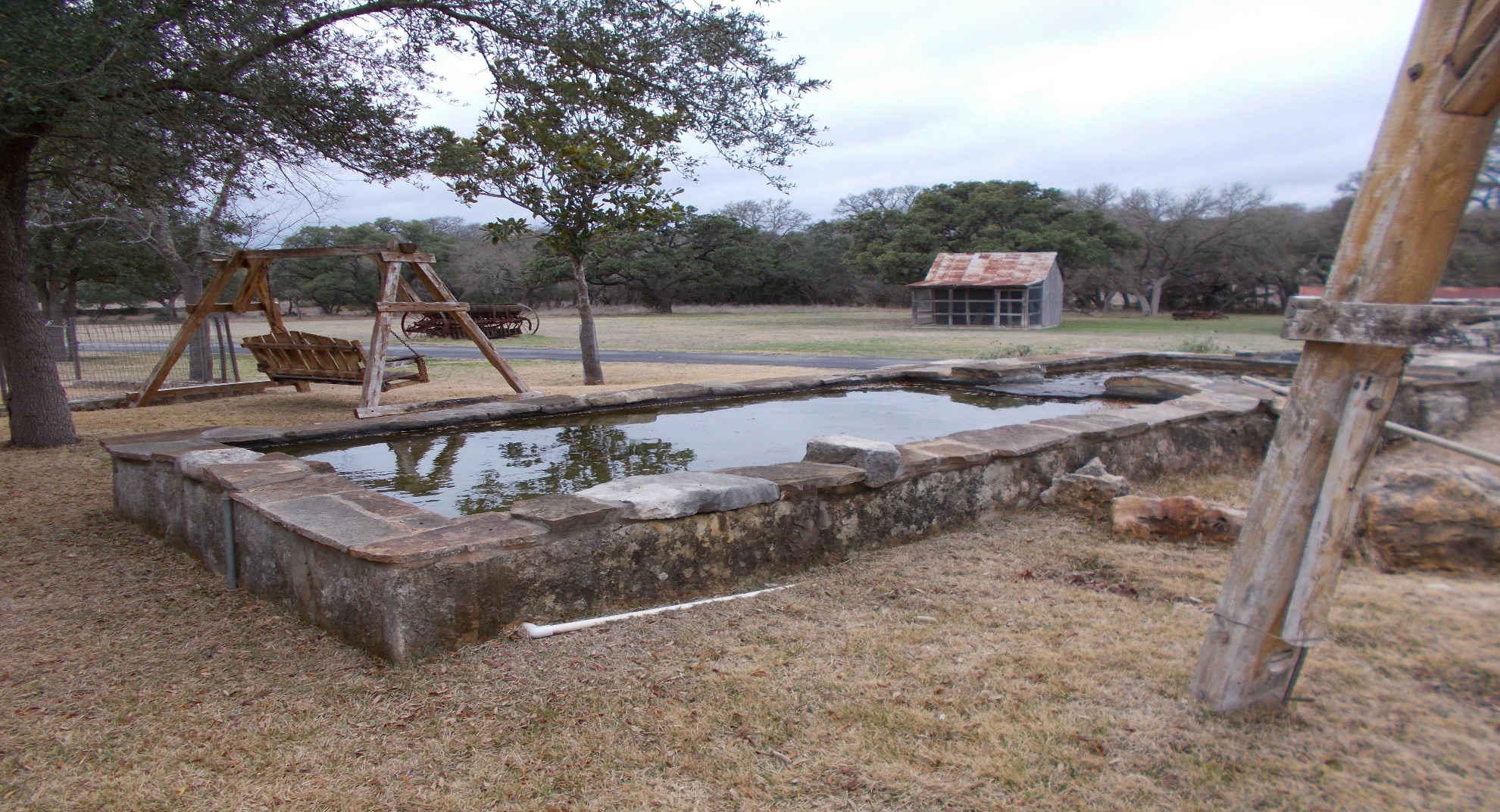 Photograph LogRN110389046Honey Creek Ranch Wastewater Treatment Facility
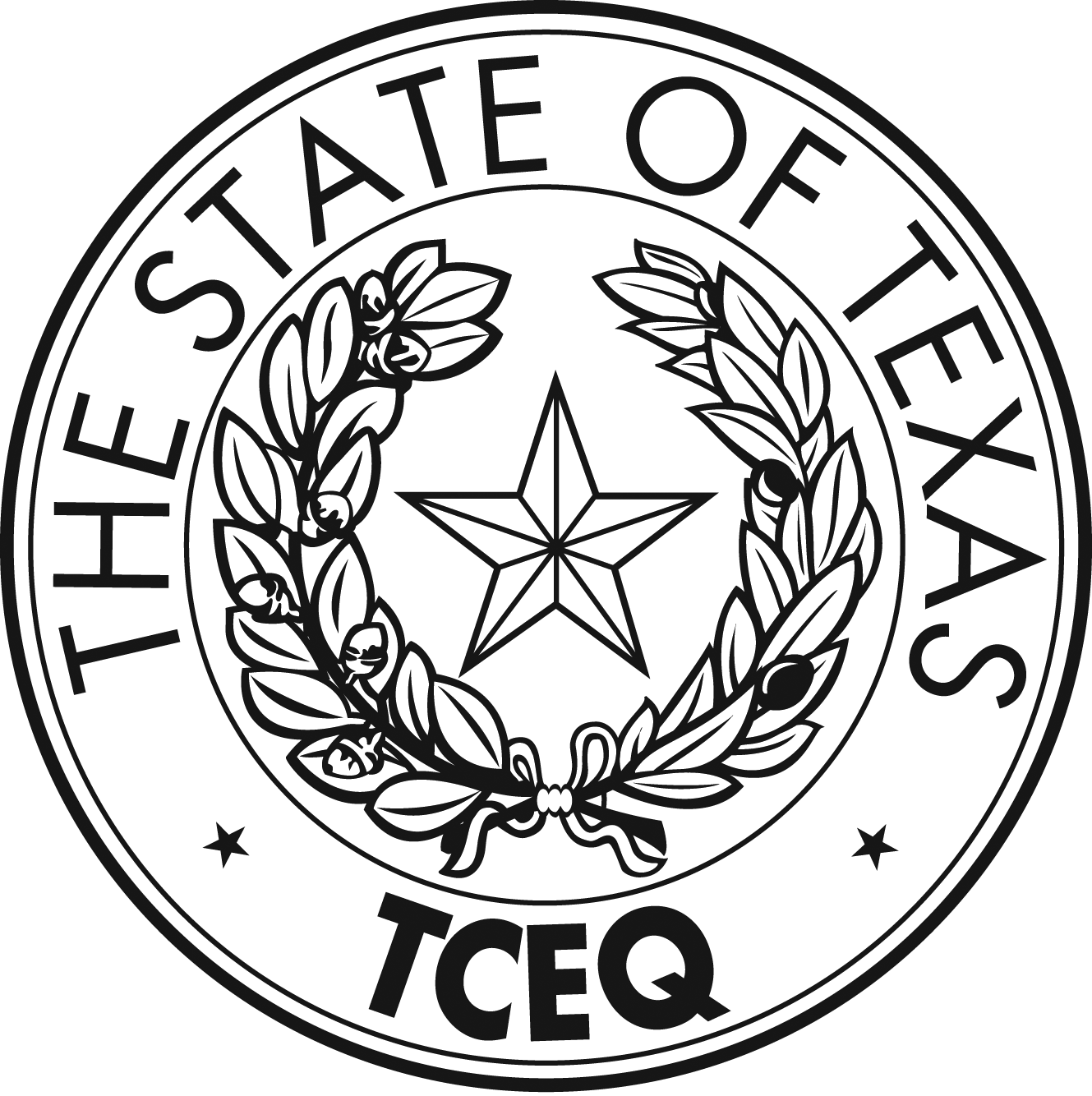 Photograph No. 2 
Photograph Date:  01/09/2020, taken by Investigator Kimberly Brady.  
Description: Well & storage tank at home located east of application field 9
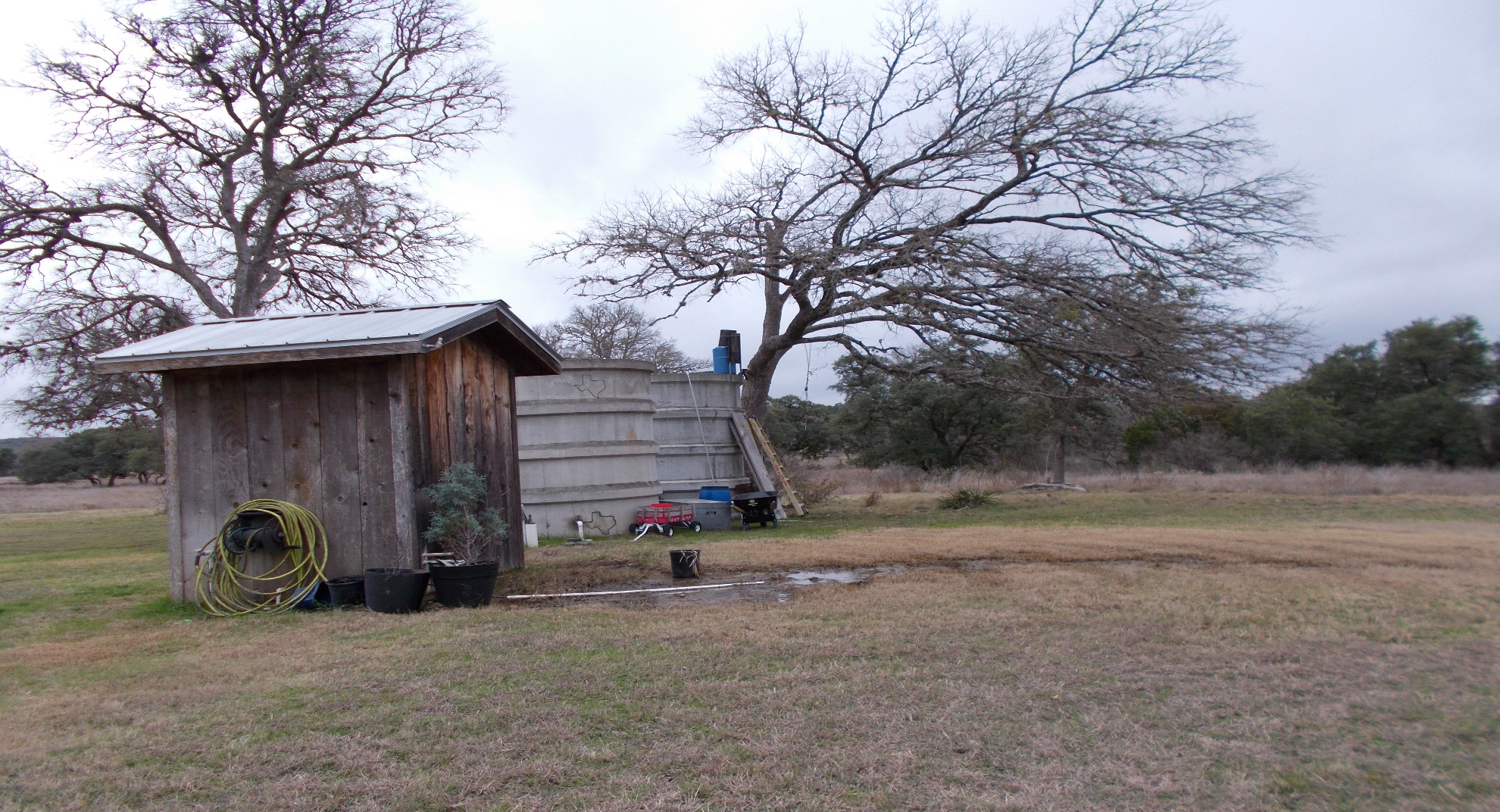 Photograph LogRN110389046Honey Creek Ranch Wastewater Treatment Facility
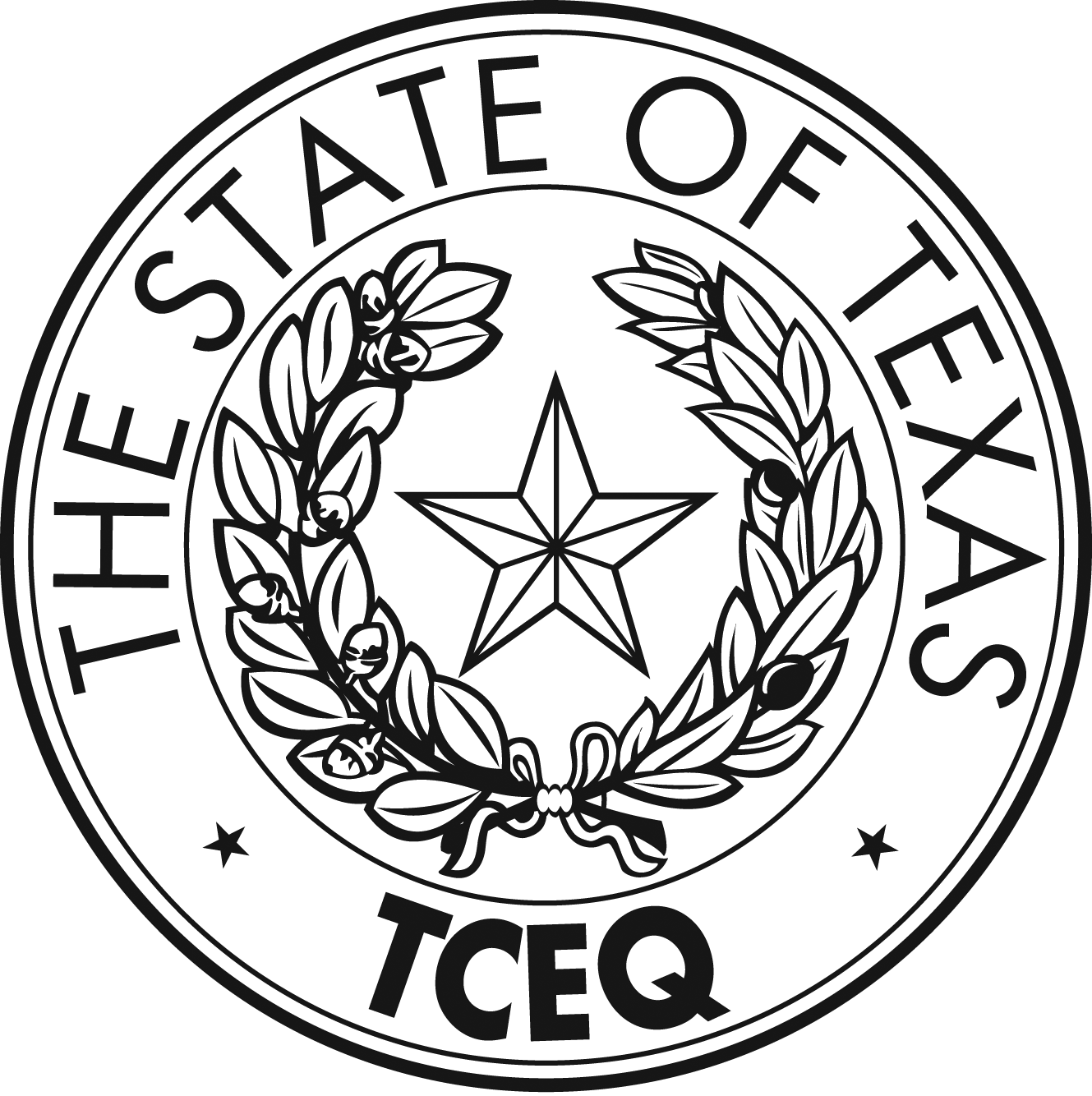 Photograph No. 3  
Photograph Date:  01/09/2020, taken by Investigator Kimberly Brady.  
Description: Feature HC-02  located in buffer zone of field 11
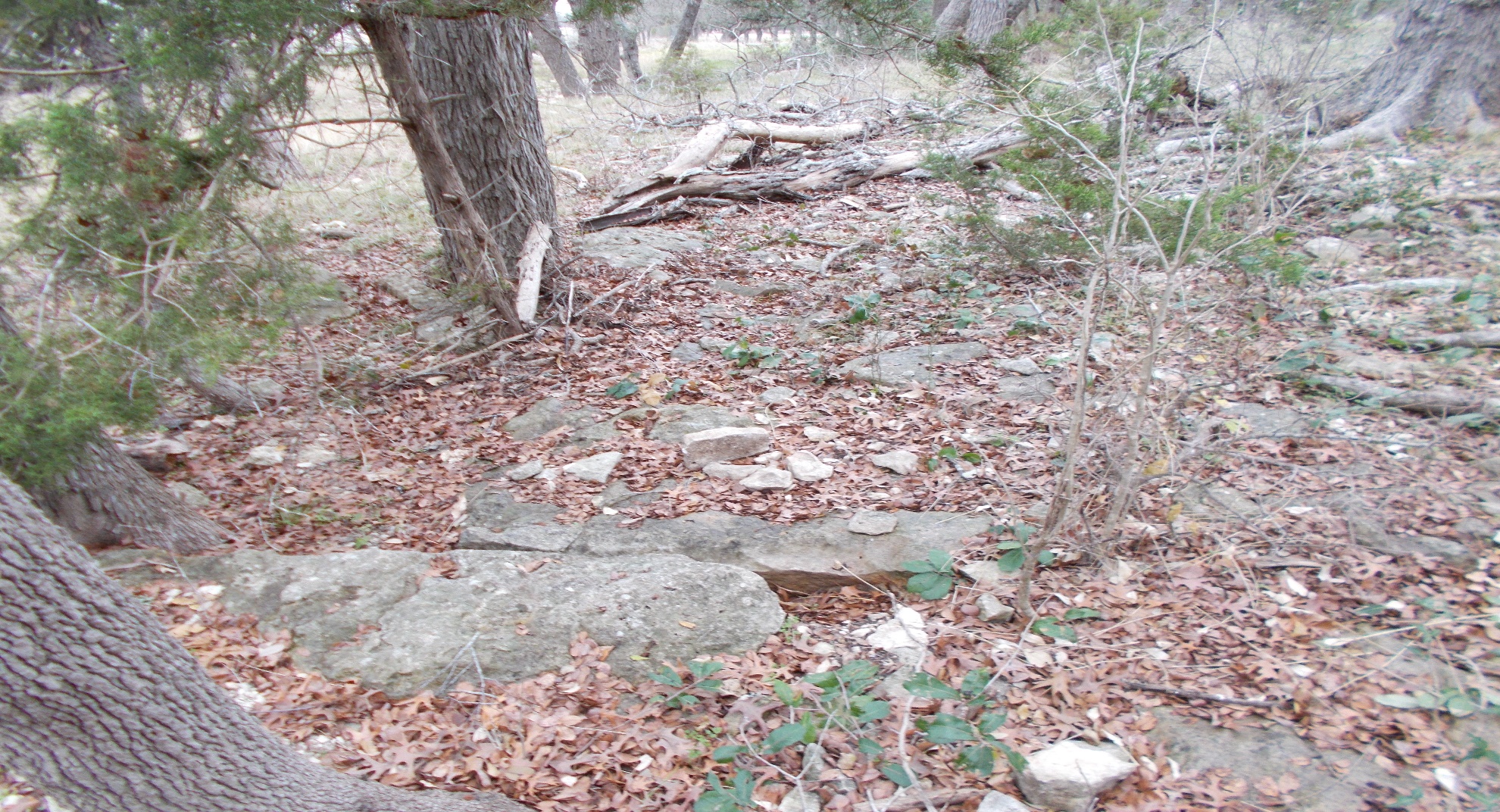 Photograph LogRN110389046Honey Creek Ranch Wastewater Treatment Facility
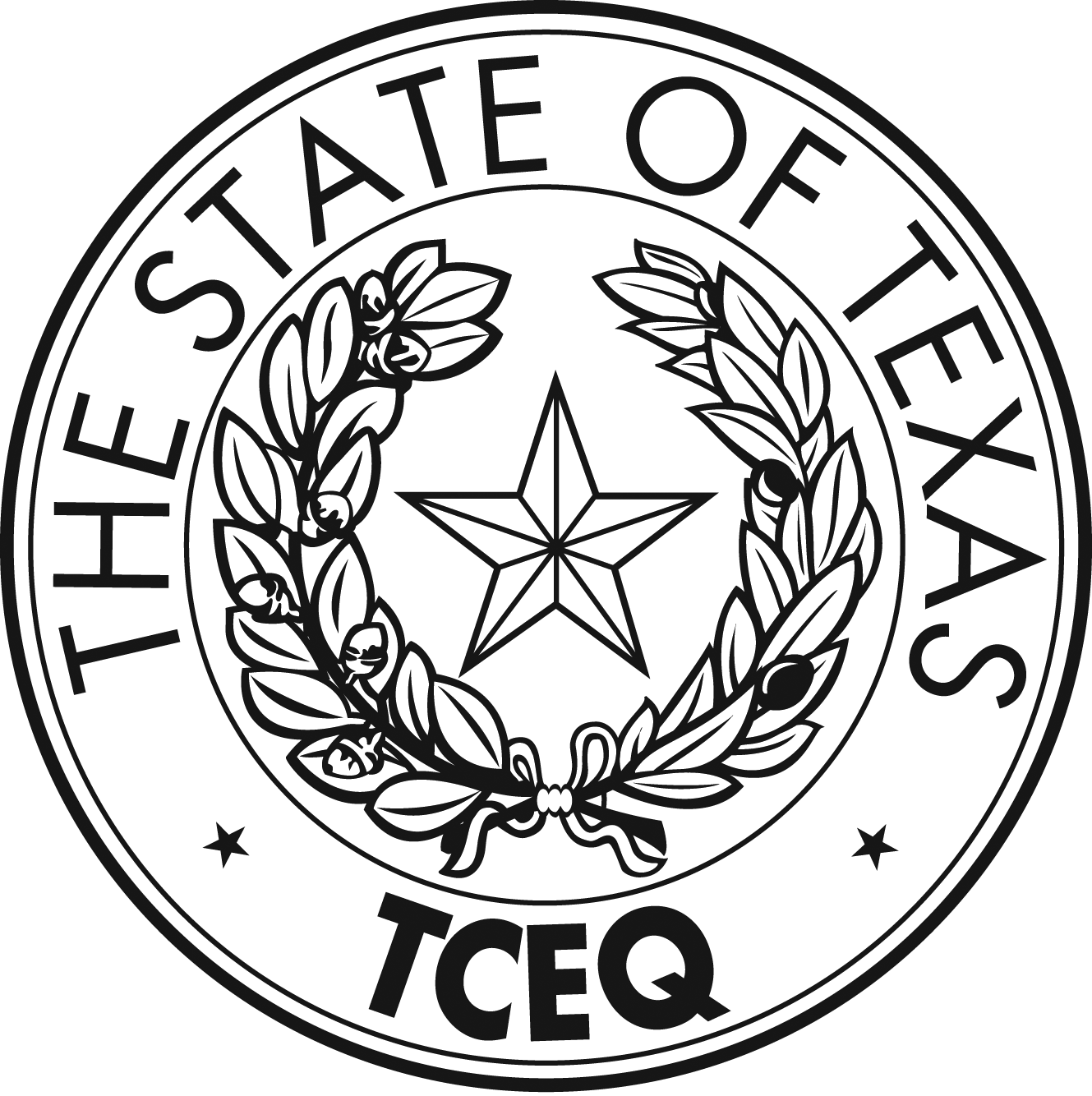 Photograph No. 4 
Photograph Date:  01/09/2020, taken by Investigator Kimberly Brady.  
Description: Livestock well located just northwest of application field 11
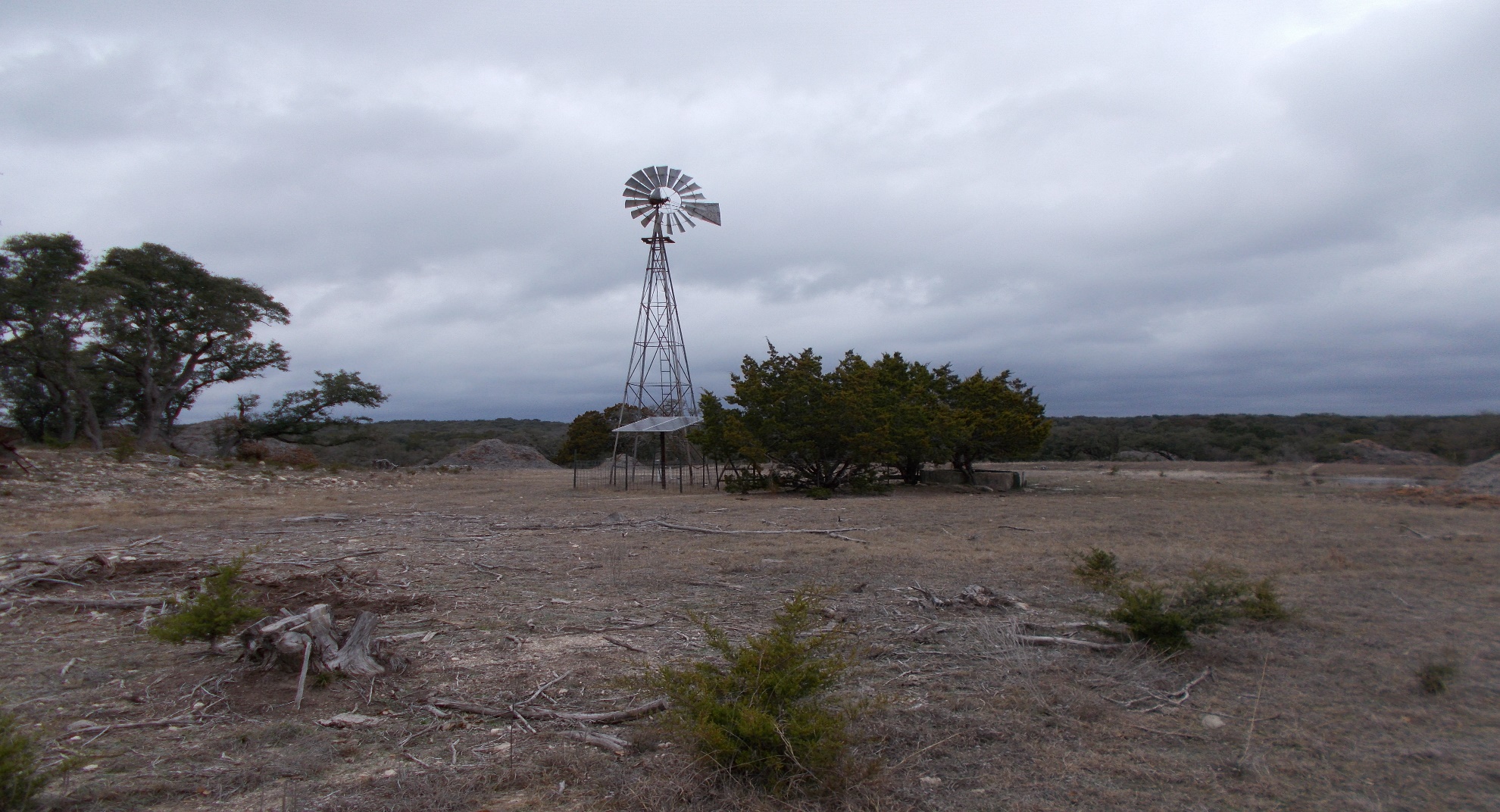 Photograph LogRN110389046Honey Creek Ranch Wastewater Treatment Facility
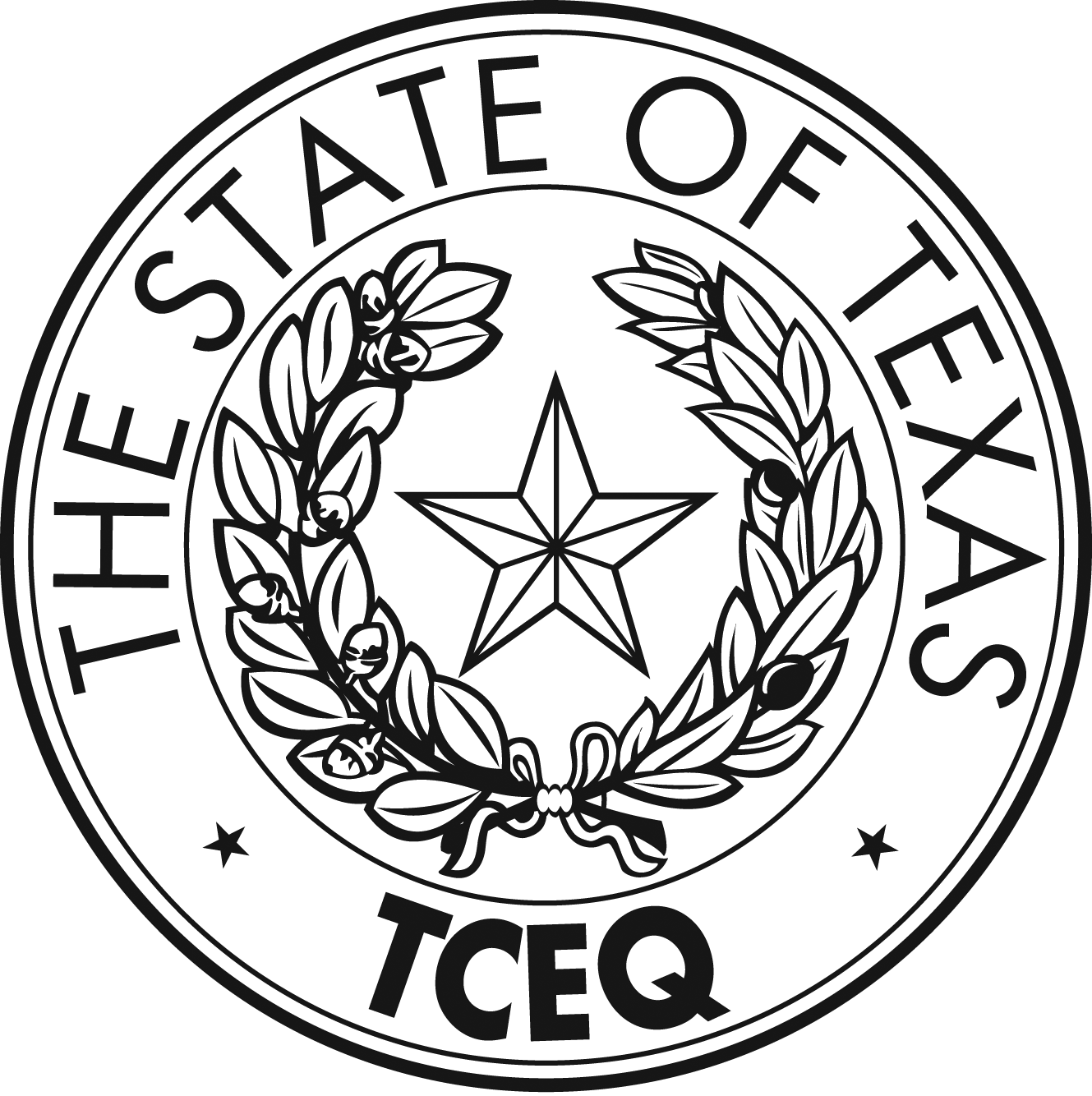 Photograph No. 5  
Photograph Date:  01/09/2020, taken by Investigator Kimberly Brady.  
Description: Pond located in the east portion of application field 11, not listed as feature
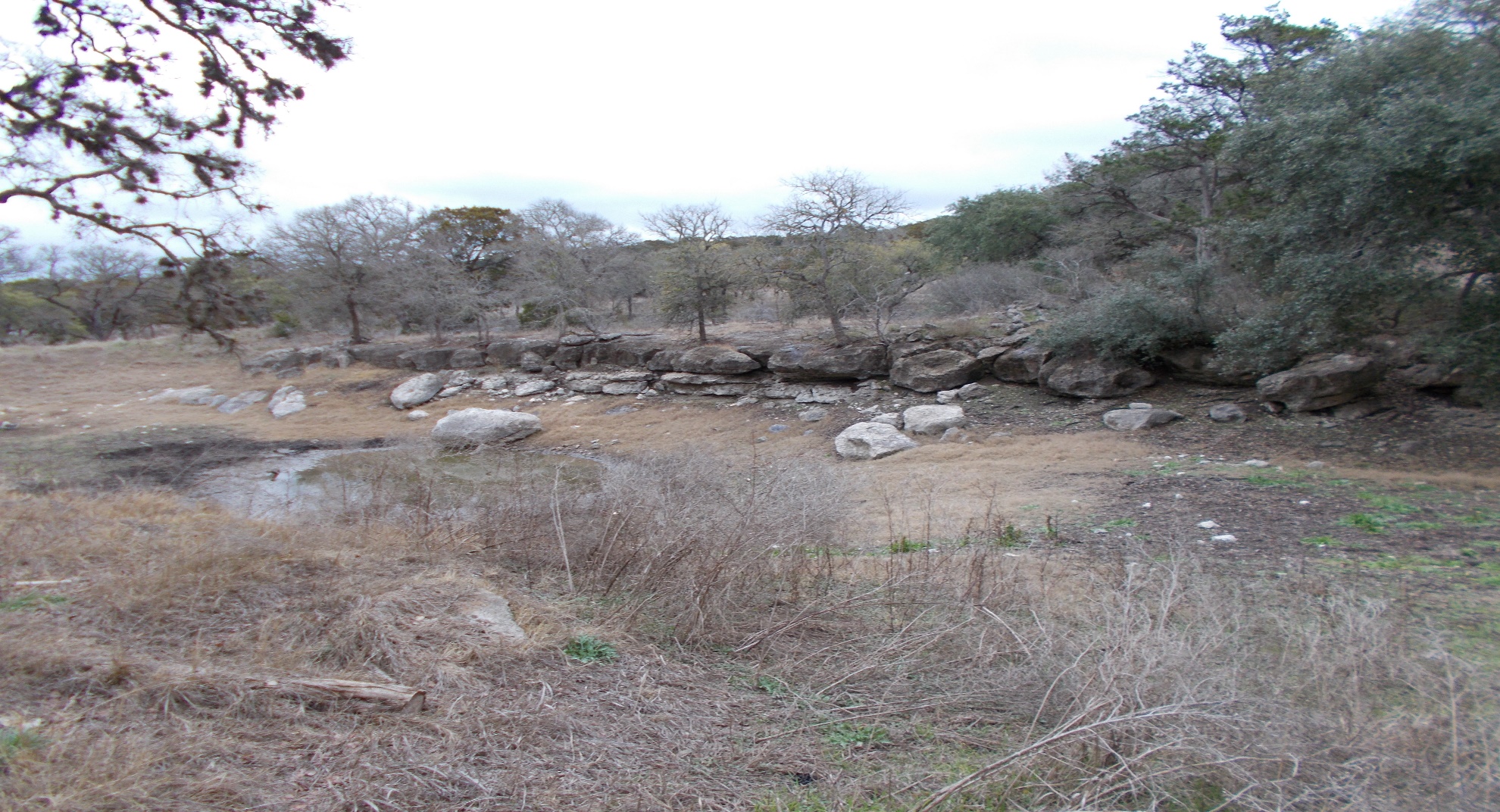 Photograph LogRN110389046Honey Creek Ranch Wastewater Treatment Facility
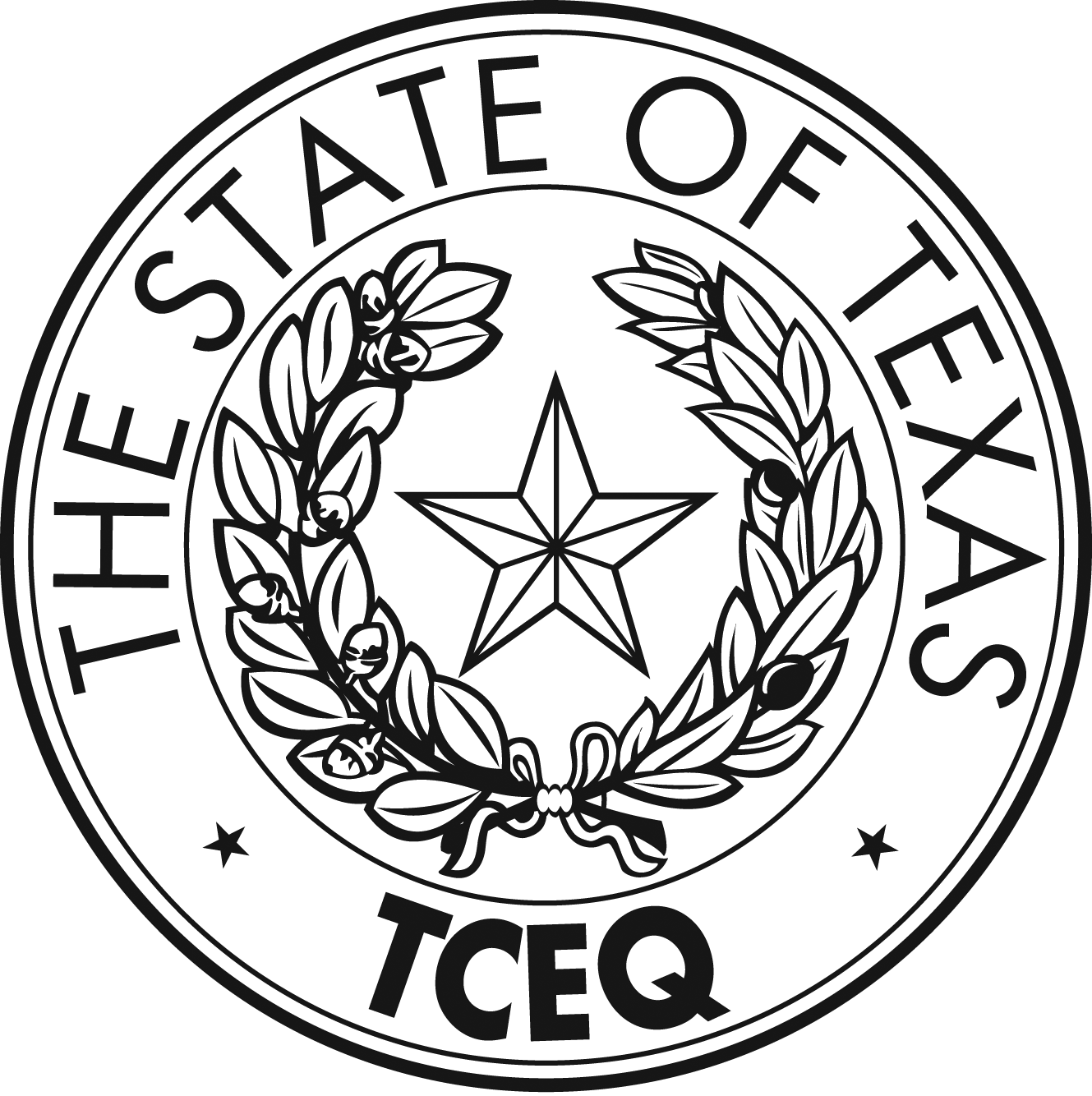 Photograph No.  6
Photograph Date:  01/09/2020, taken by Investigator Kimberly Brady.  
Description: Pond located in the east portion of application field 11, not listed as feature
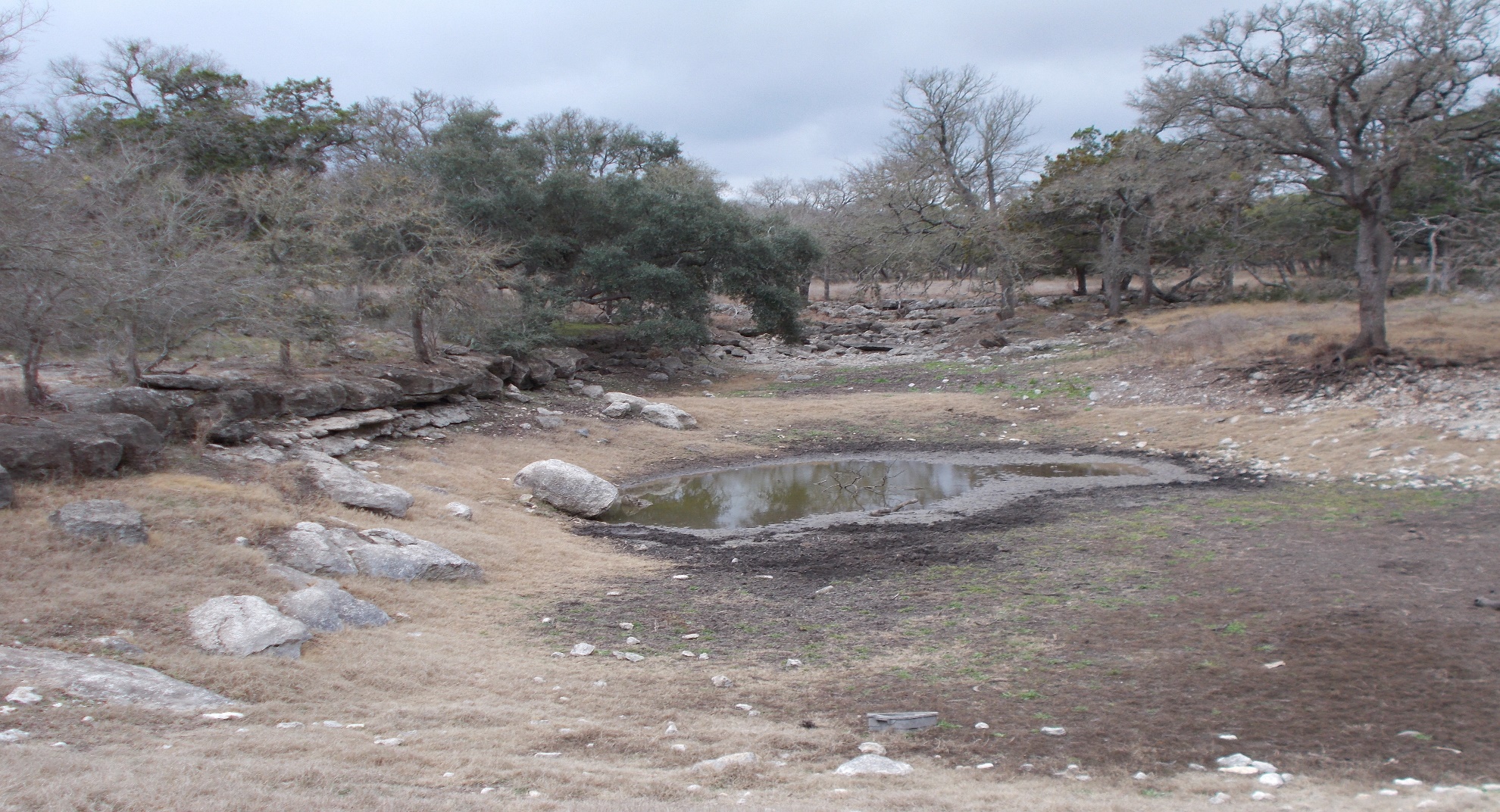 Photograph LogRN110389046Honey Creek Ranch Wastewater Treatment Facility
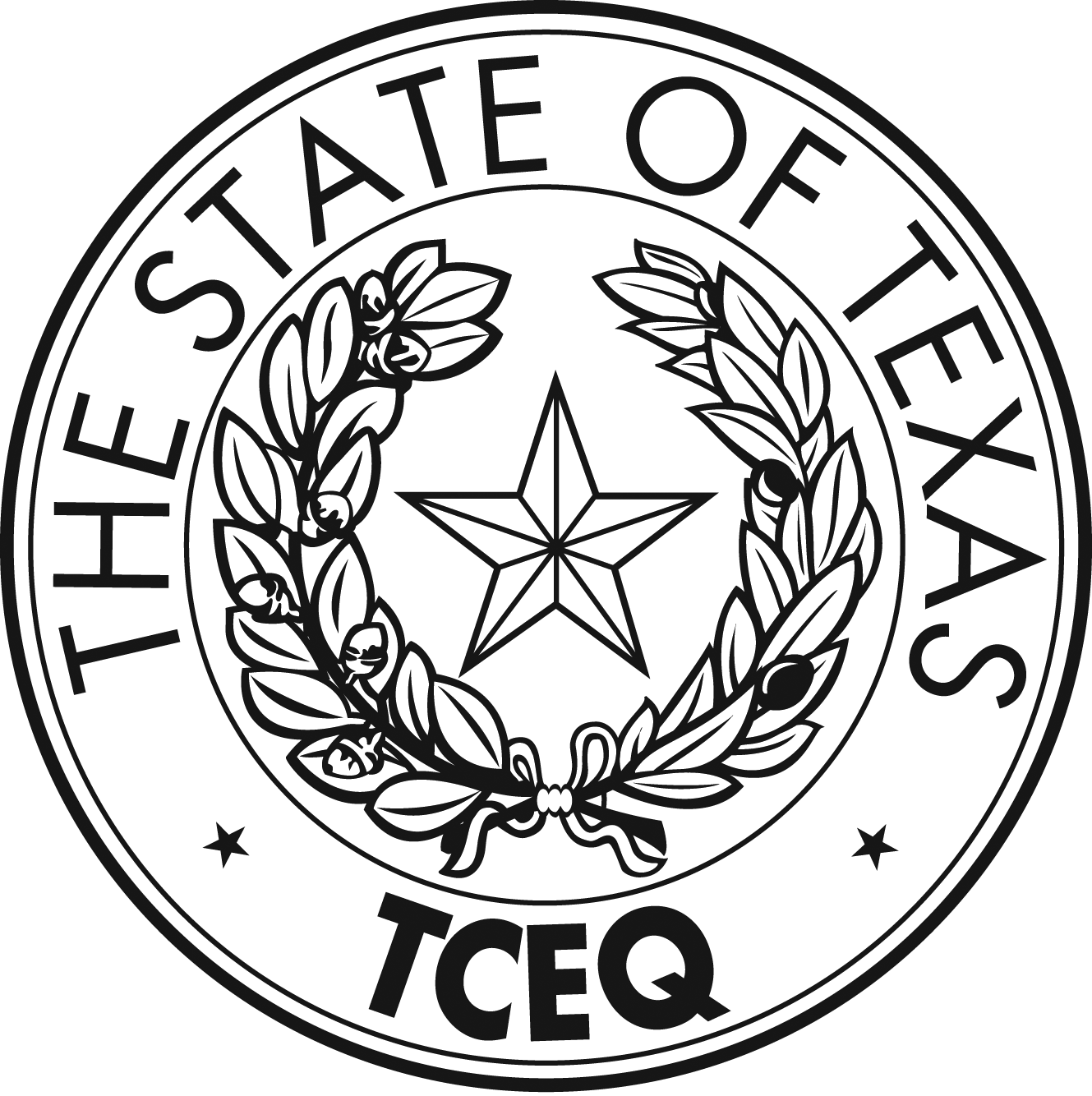 Photograph No.  7
Photograph Date:  01/09/2020, taken by Investigator Kimberly Brady.  
Description: Feature HC-08, located on east edge of application field 11’s buffer zone
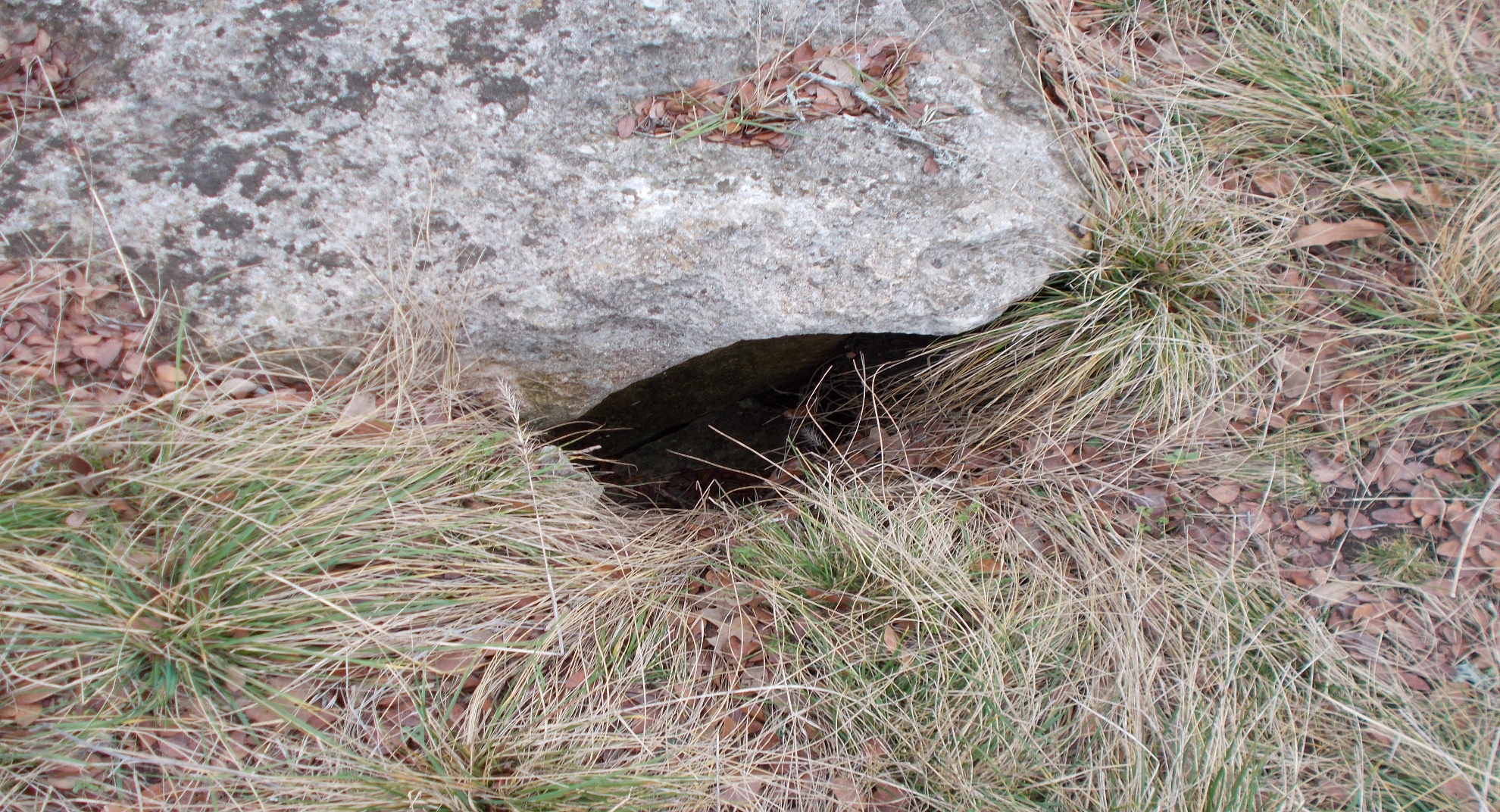 Photograph LogRN110389046Honey Creek Ranch Wastewater Treatment Facility
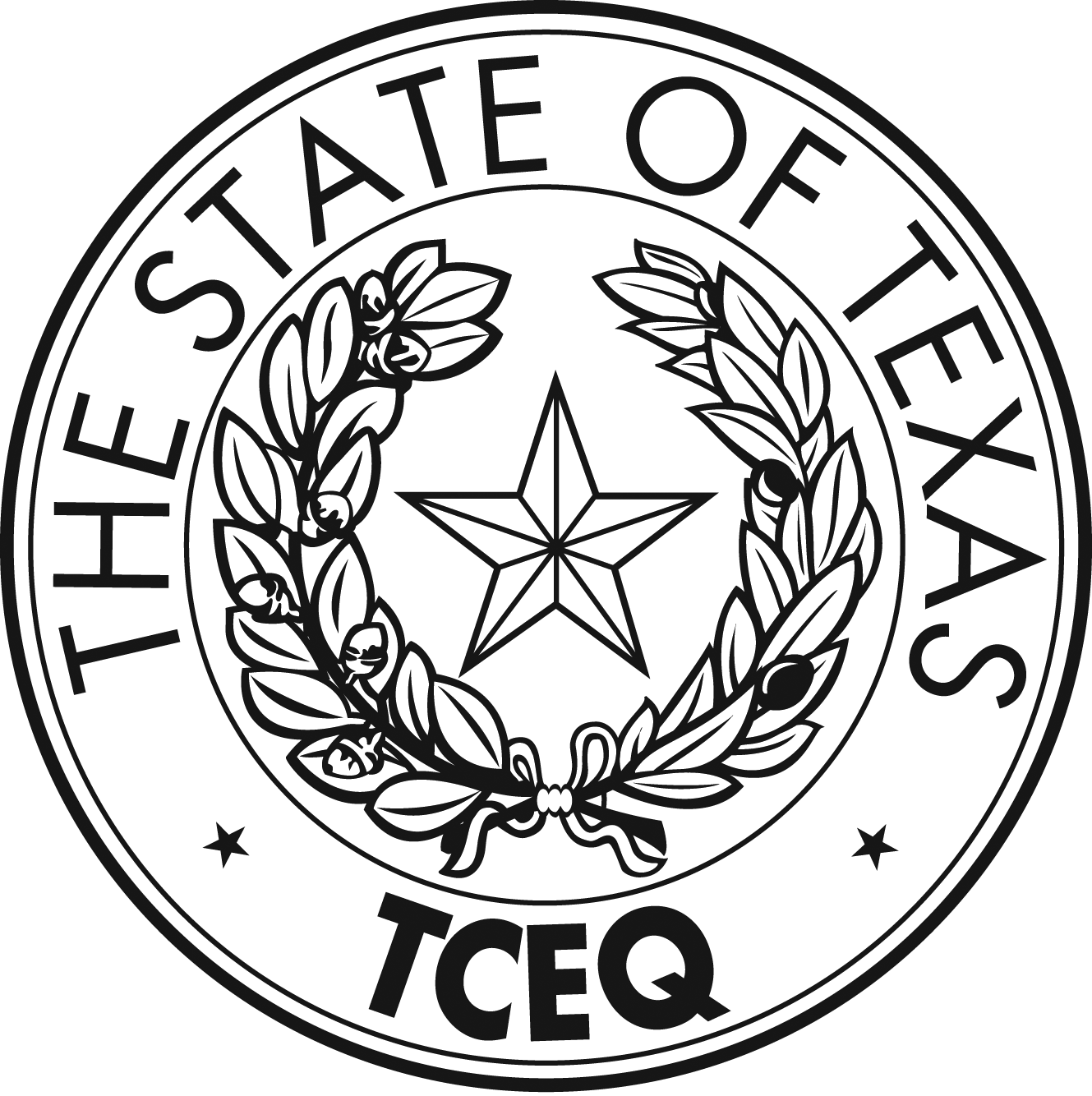 Photograph No.  8
Photograph Date:  01/09/2020, taken by Investigator Kimberly Brady.  
Description: Feature HC-09, located on east edge of application field 11’s buffer zone
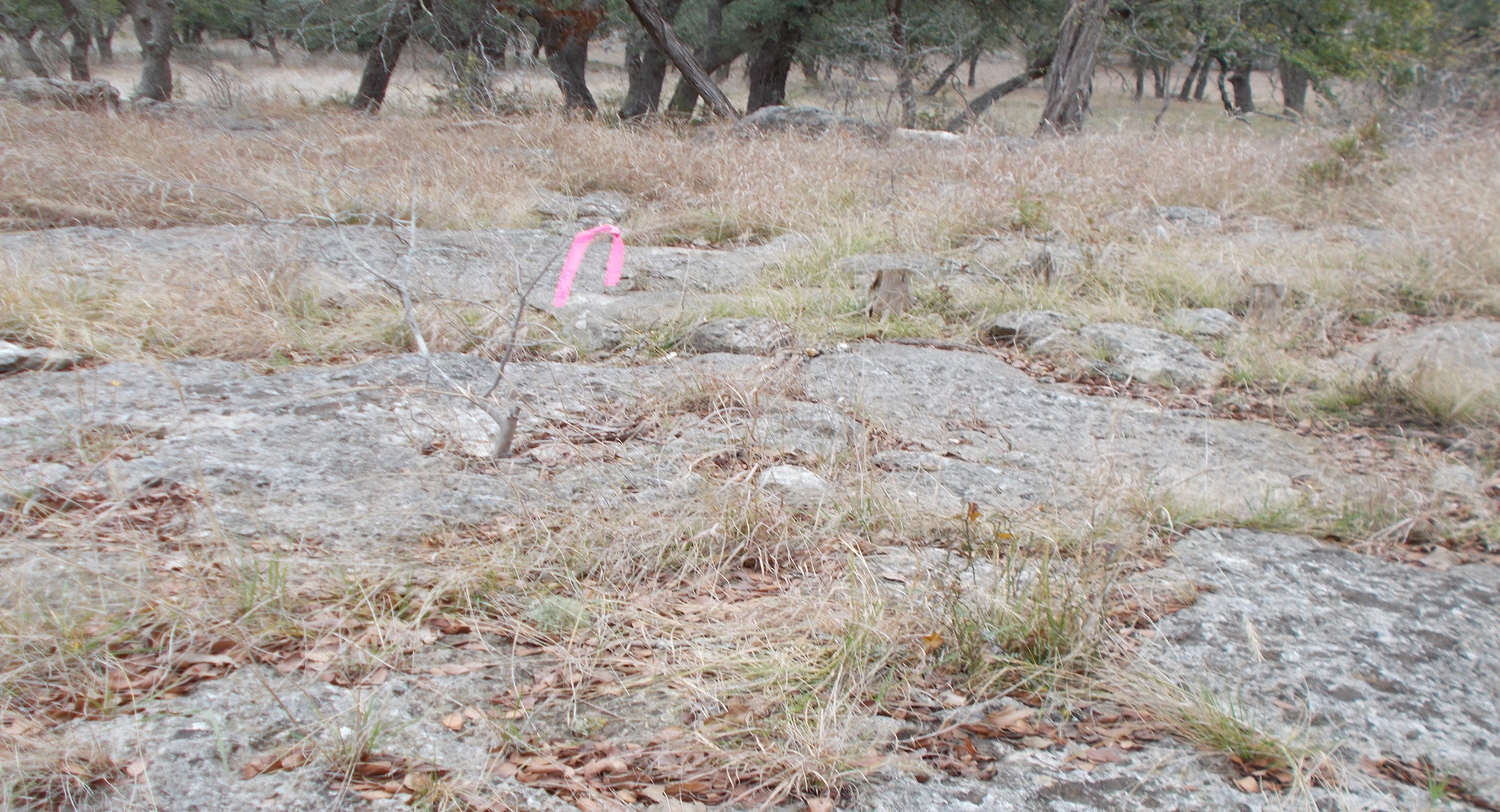 Photograph LogRN110389046Honey Creek Ranch Wastewater Treatment Facility
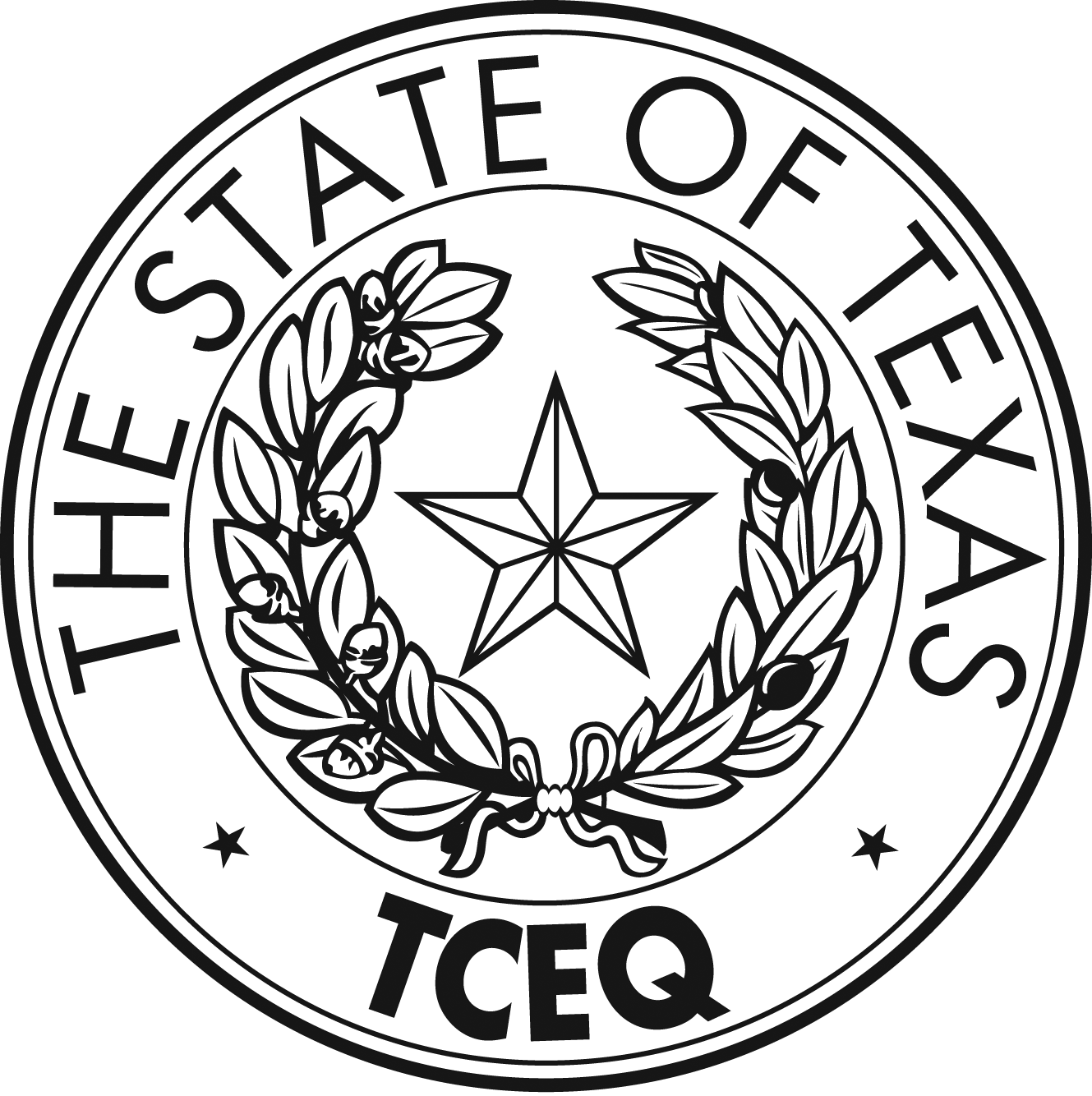 Photograph No.  9
Photograph Date:  01/09/2020, taken by Investigator Kimberly Brady.  
Description: Feature HC-09, located on east edge of application field 11’s buffer zone
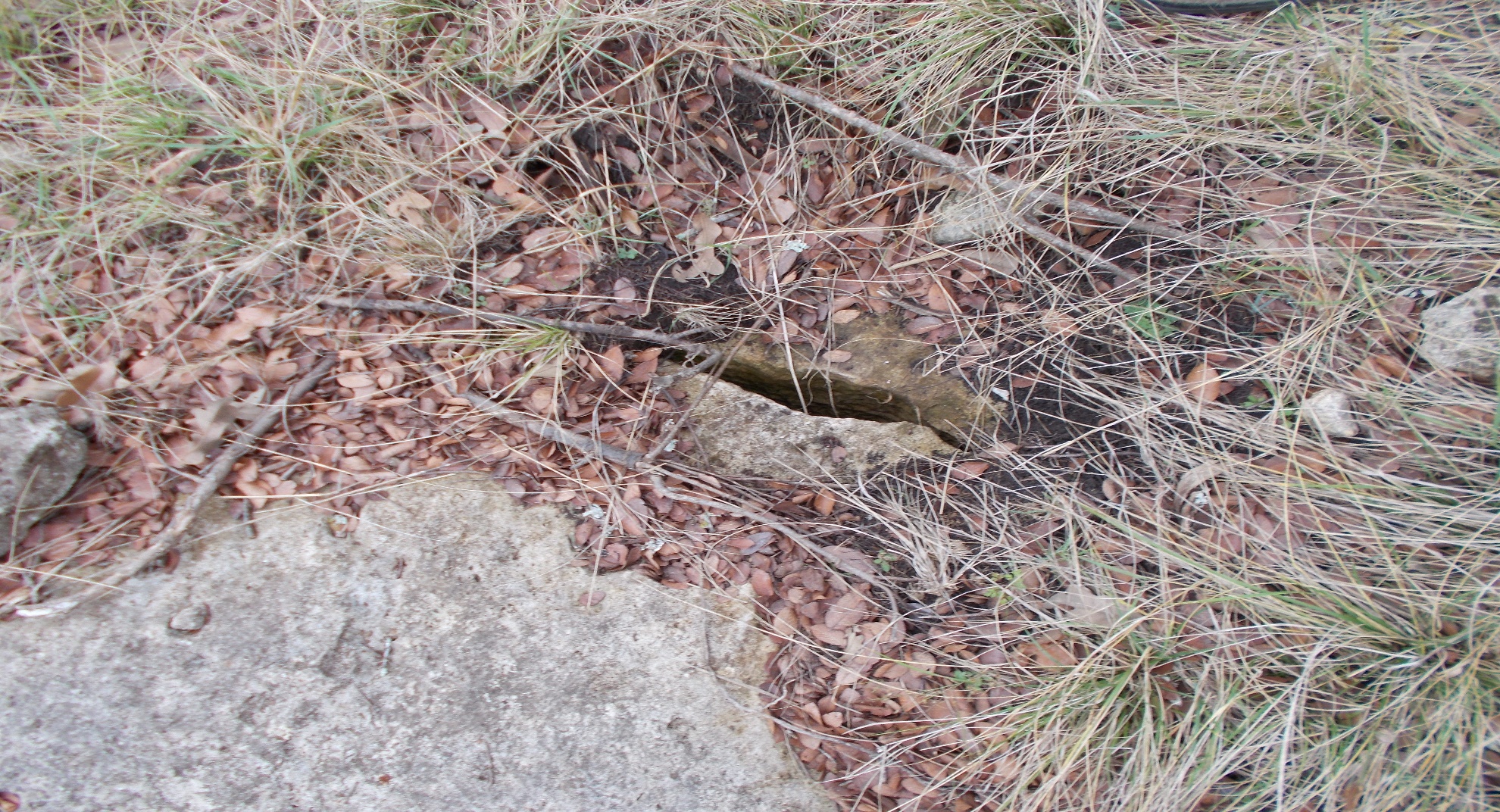 Photograph LogRN110389046Honey Creek Ranch Wastewater Treatment Facility
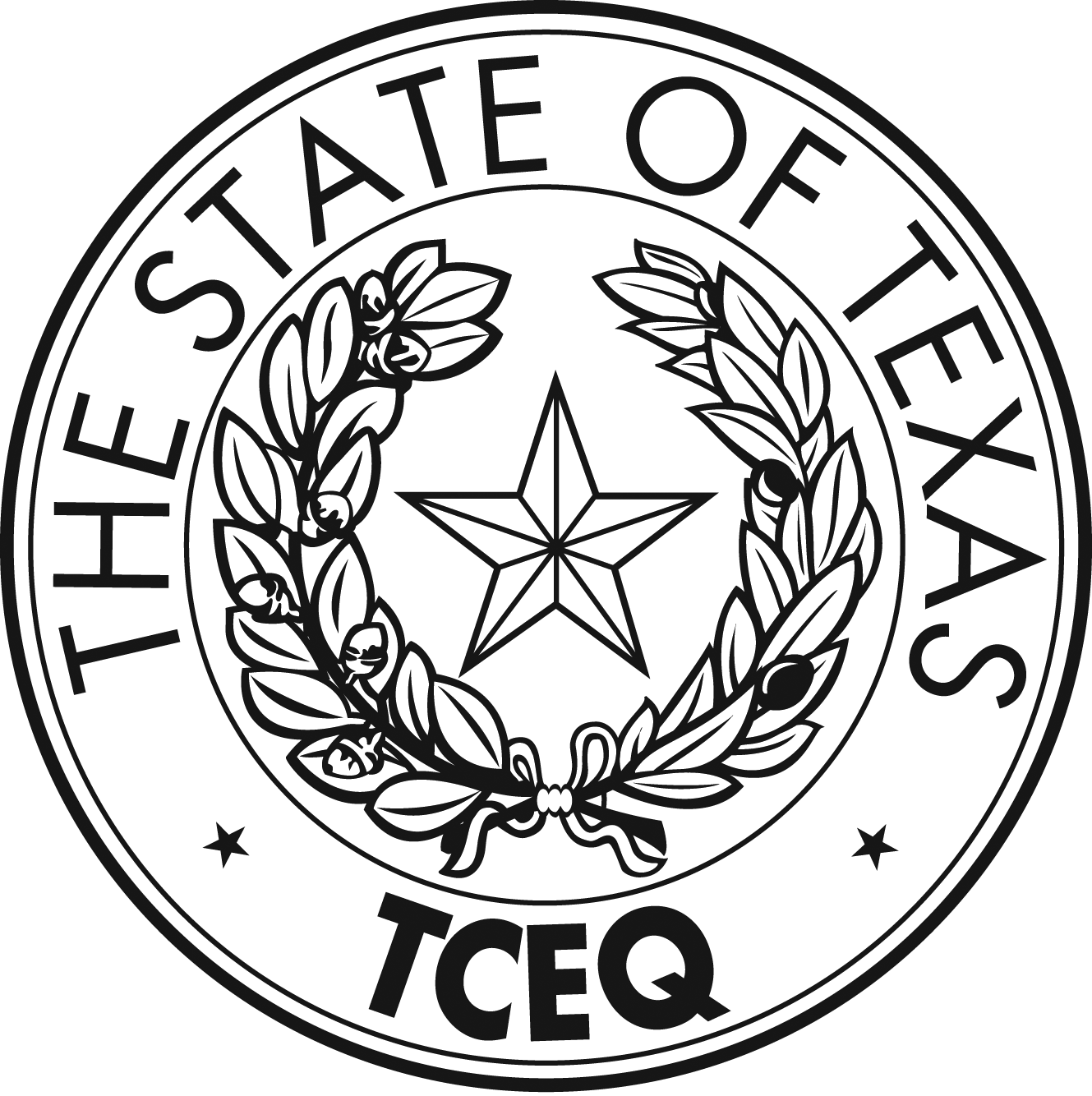 Photograph No.  10
Photograph Date:  01/09/2020, taken by Investigator Kimberly Brady.  
Description: Possible feature found by investigators during site inspection, located in buffer zone of application field 11. Was labeled HC-20
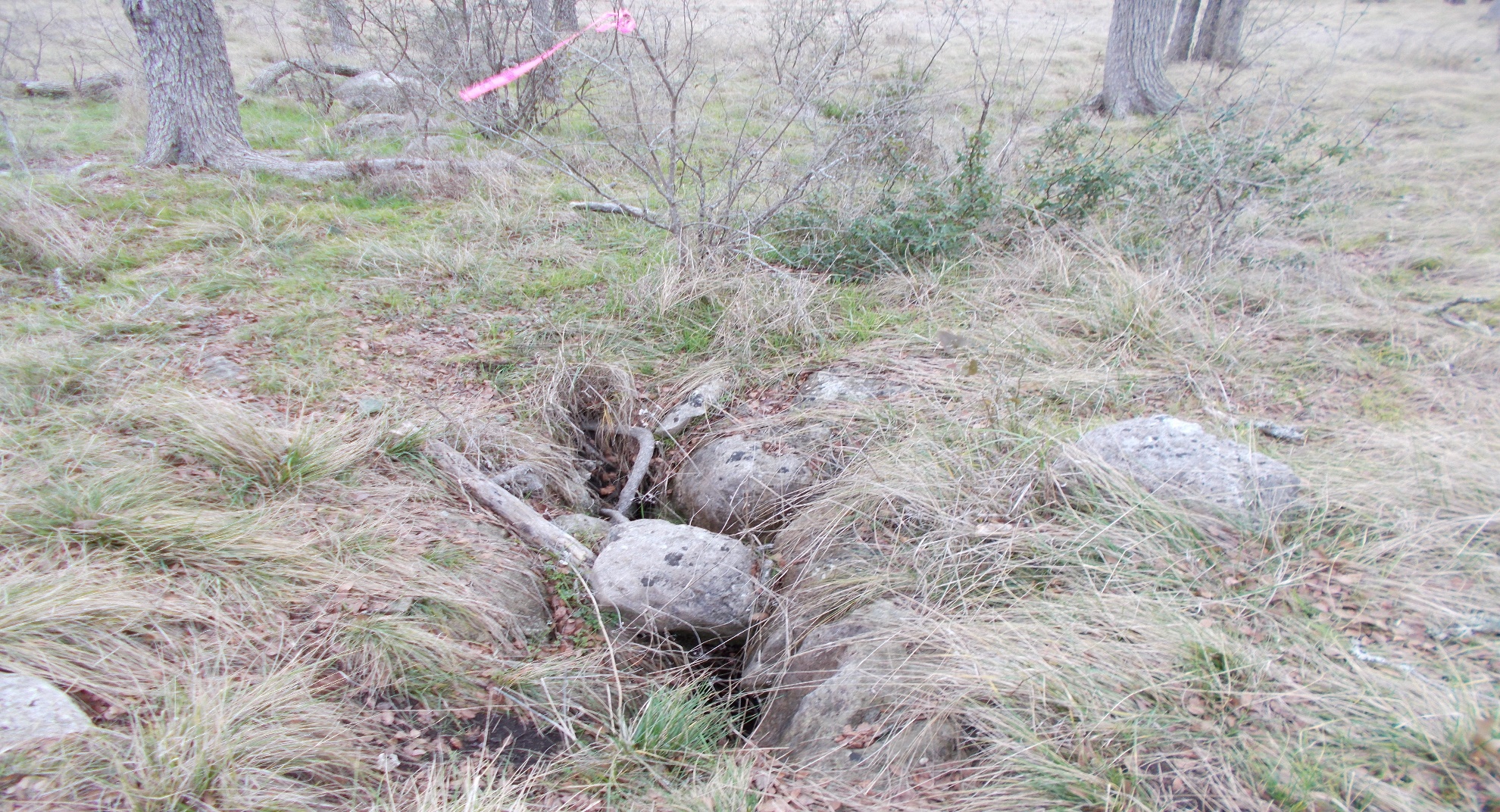 Photograph LogRN110389046Honey Creek Ranch Wastewater Treatment Facility
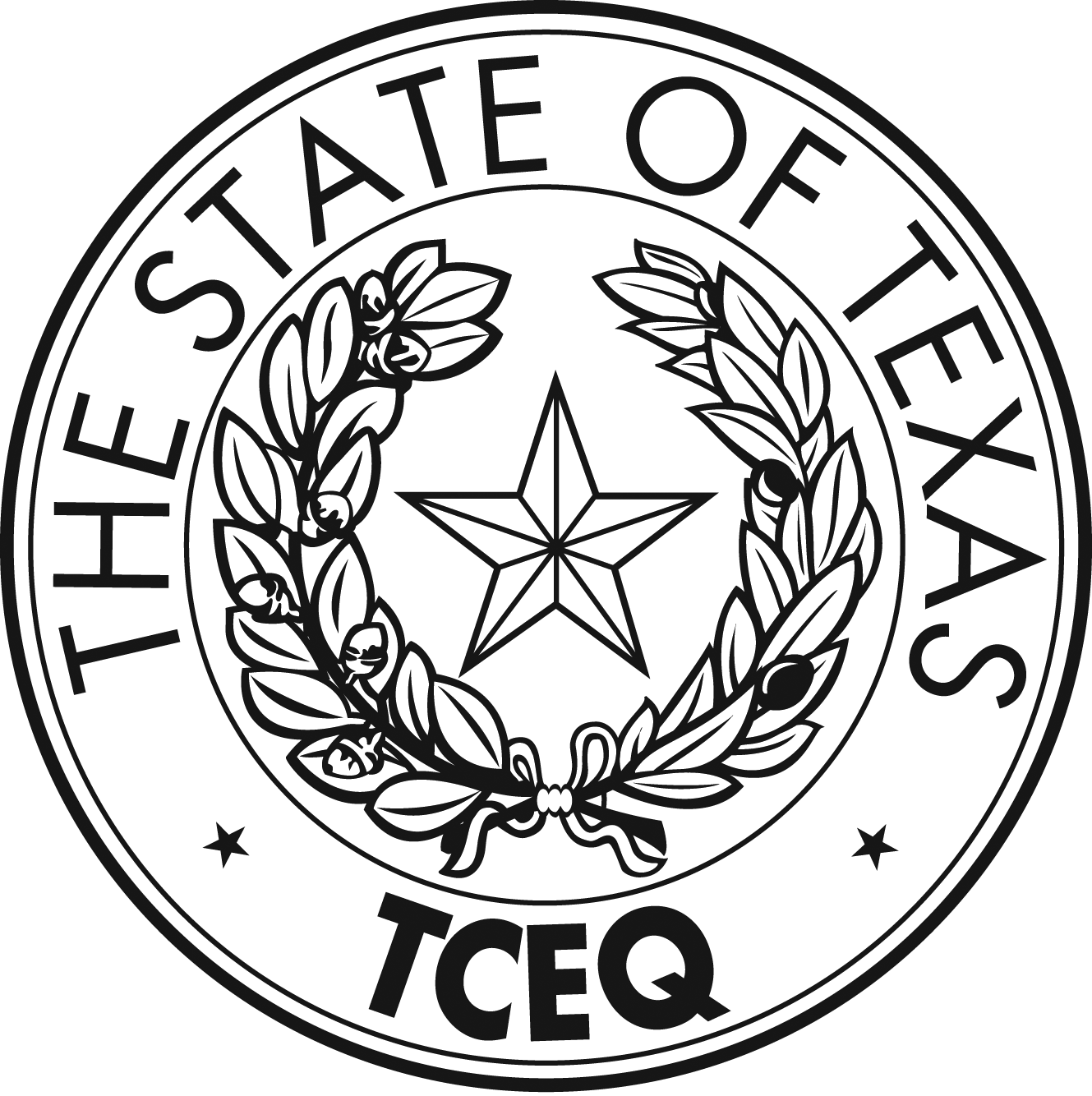 Photograph No.  11
Photograph Date:  01/09/2020, taken by Investigator Kimberly Brady.  
Description: Possible feature found by investigators during site inspection, located in buffer zone of application field 11. The consultant added pink tape and labeled this possible feature as HC-20.
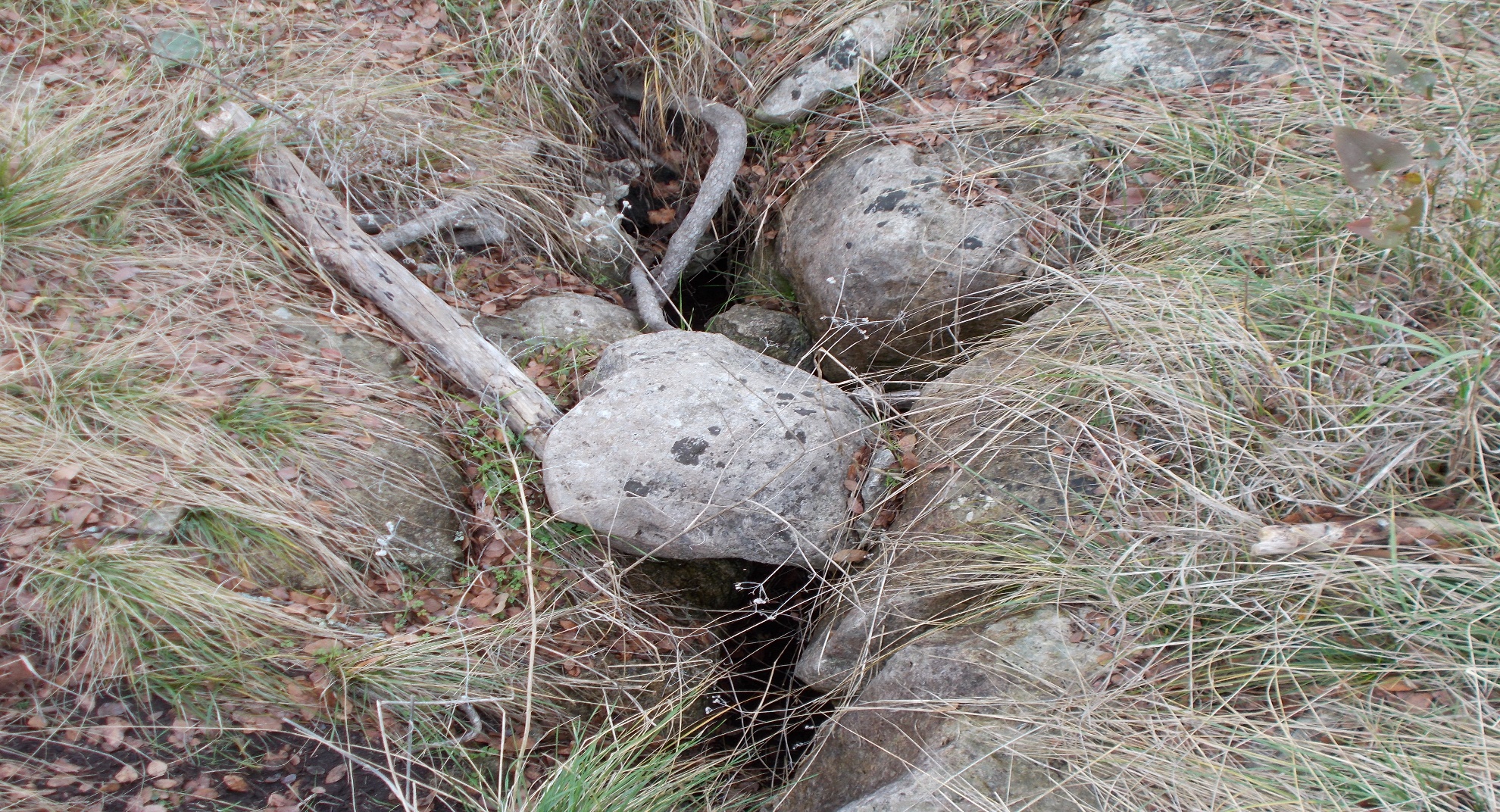 Photograph LogRN110389046Honey Creek Ranch Wastewater Treatment Facility
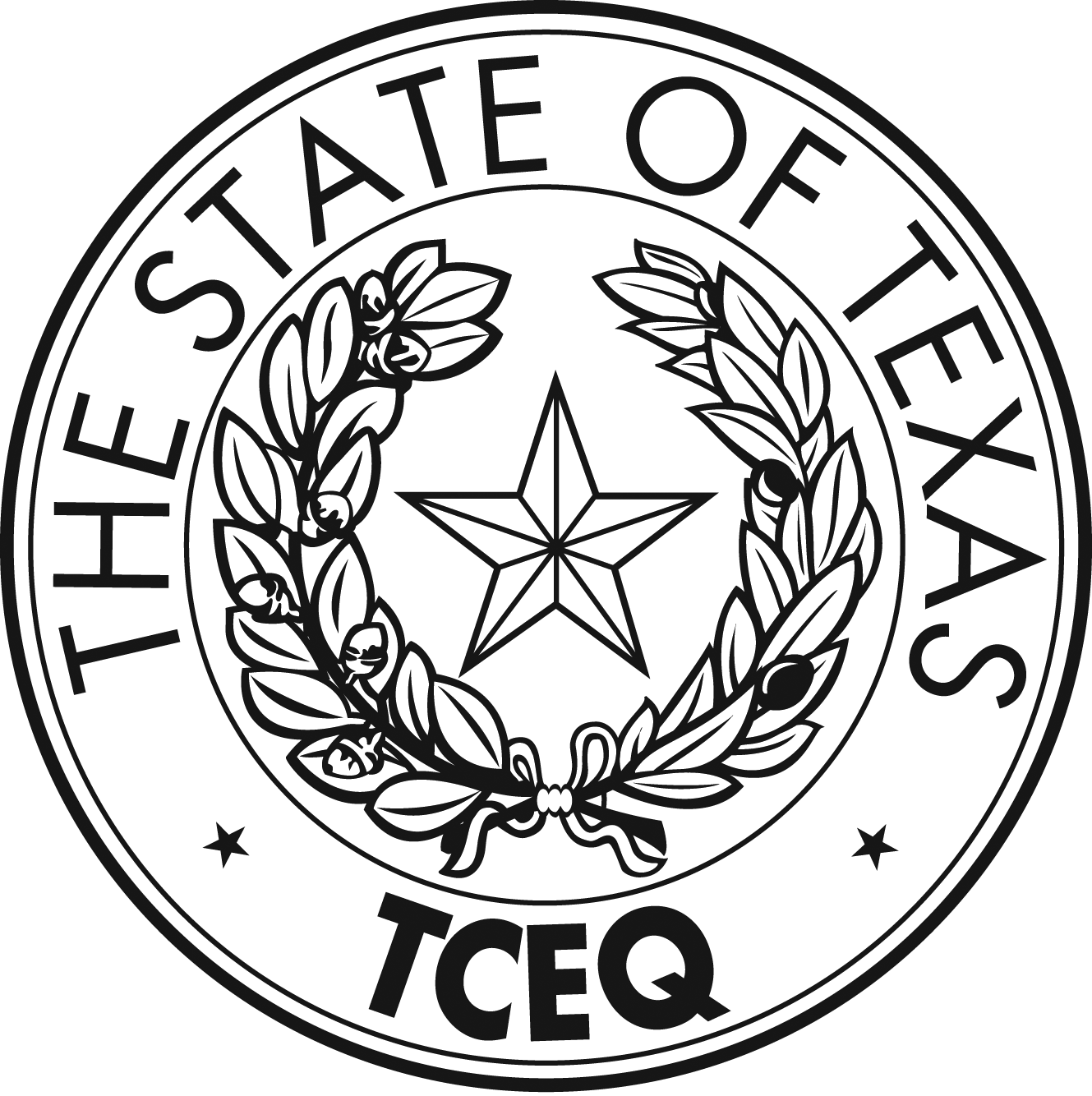 Photograph No.  12
Photograph Date:  01/09/2020, taken by Investigator Kimberly Brady.  
Description: Feature HC-011 A located in buffer on north-east side of application field 11
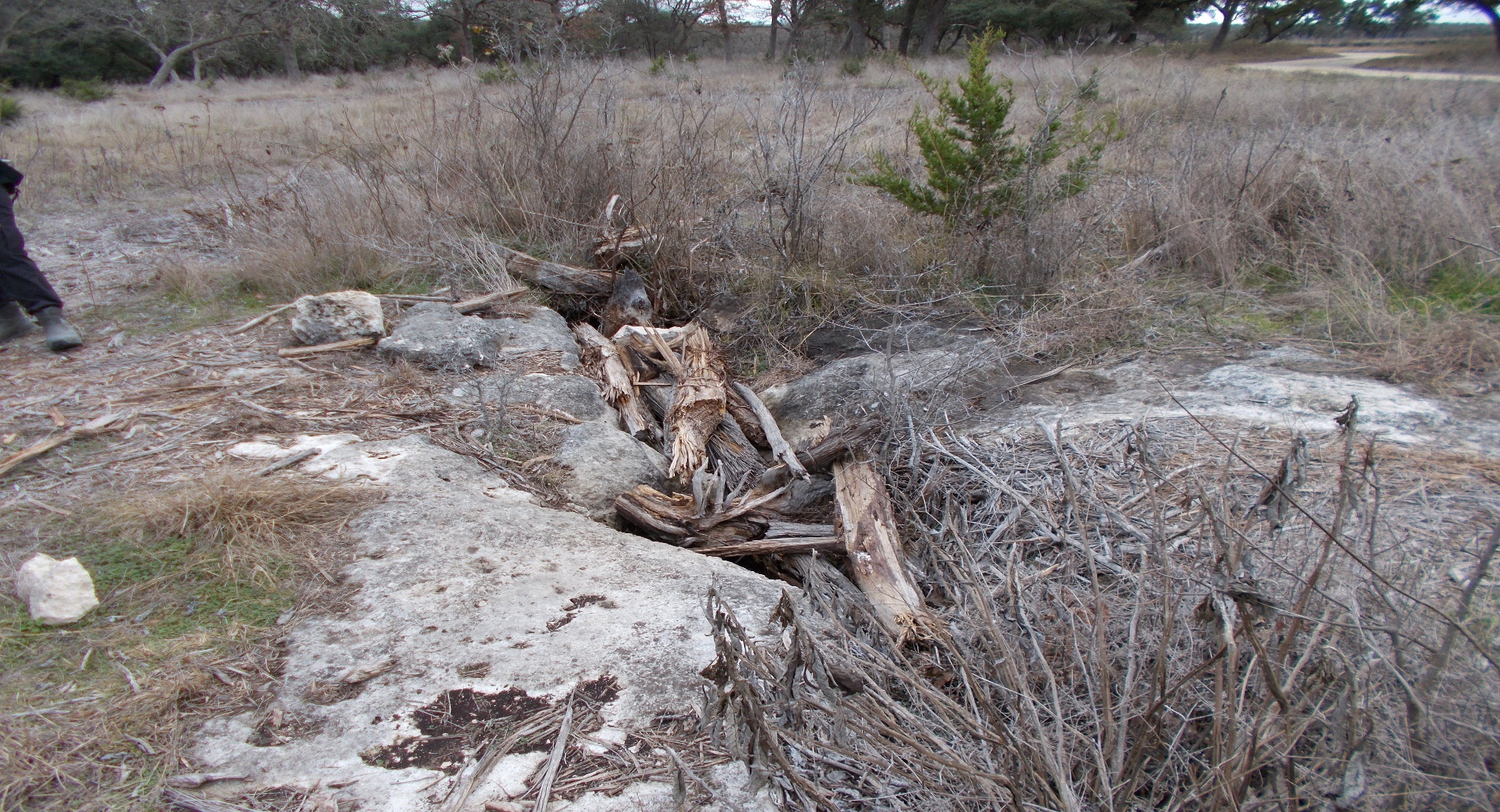 Photograph LogRN110389046Honey Creek Ranch Wastewater Treatment Facility
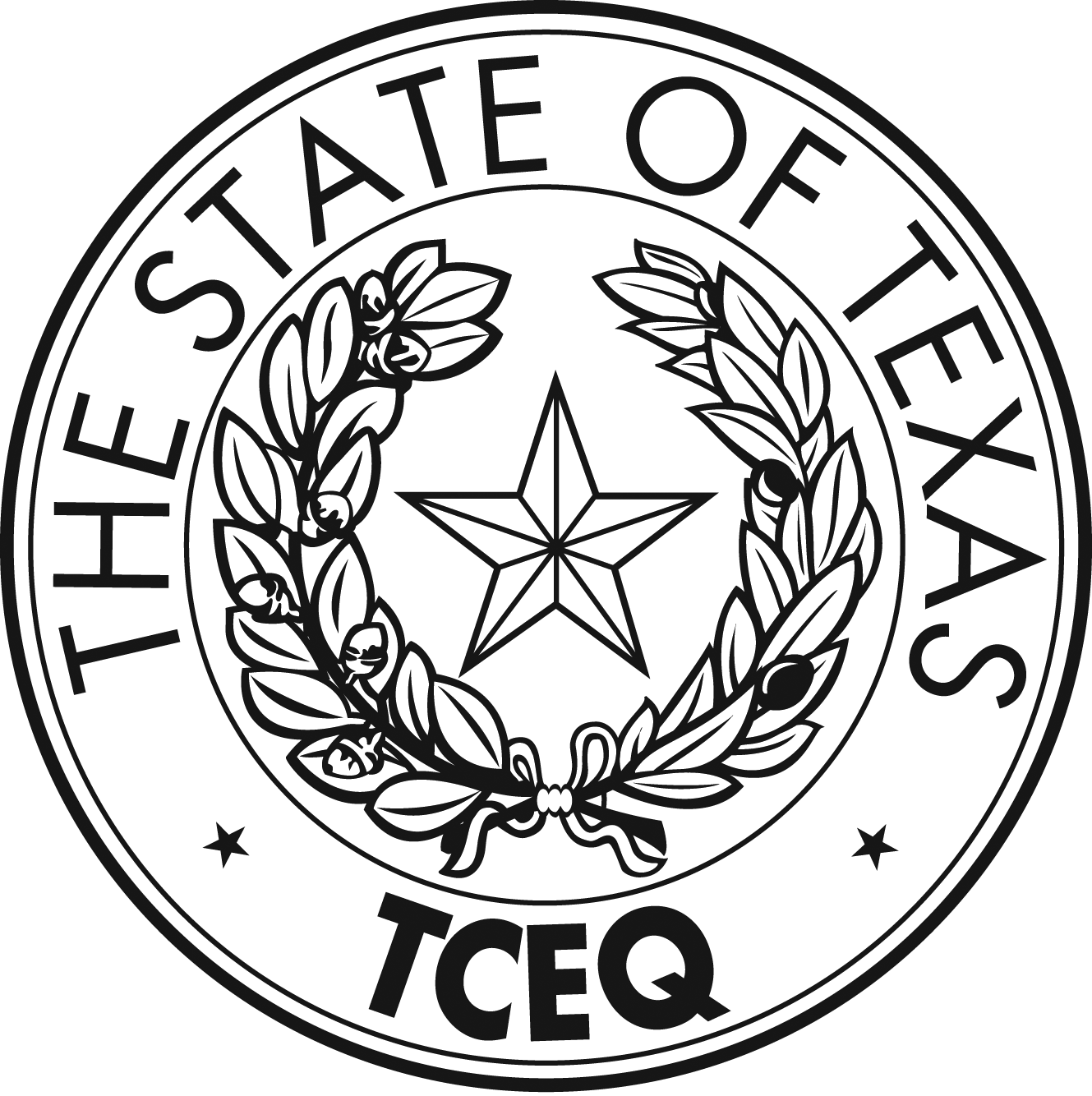 Photograph No.  13
Photograph Date:  01/09/2020, taken by Investigator Kimberly Brady.  
Description: Feature HC-011 B located in buffer on north-east side of application field 11
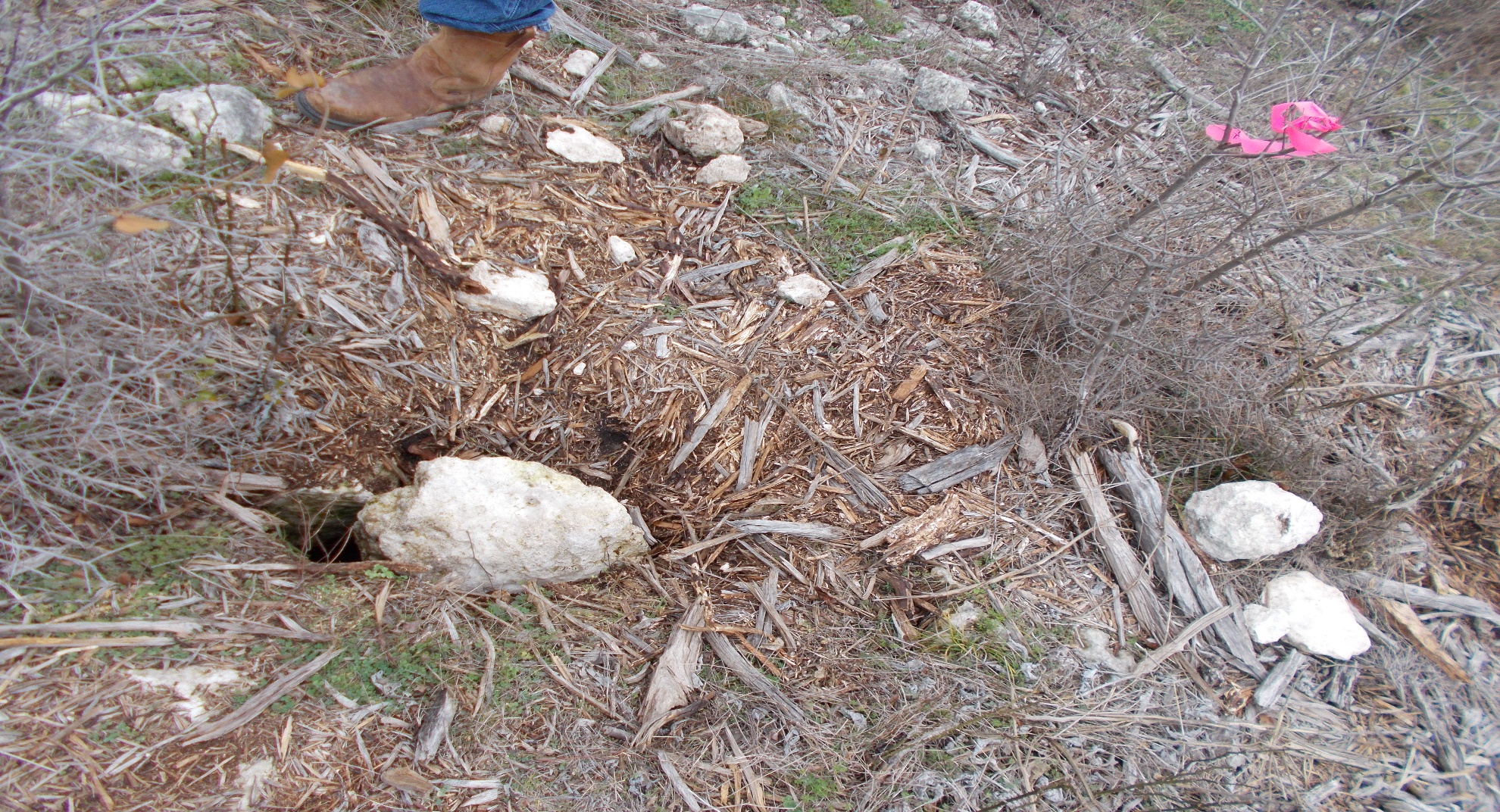 Photograph LogRN110389046Honey Creek Ranch Wastewater Treatment Facility
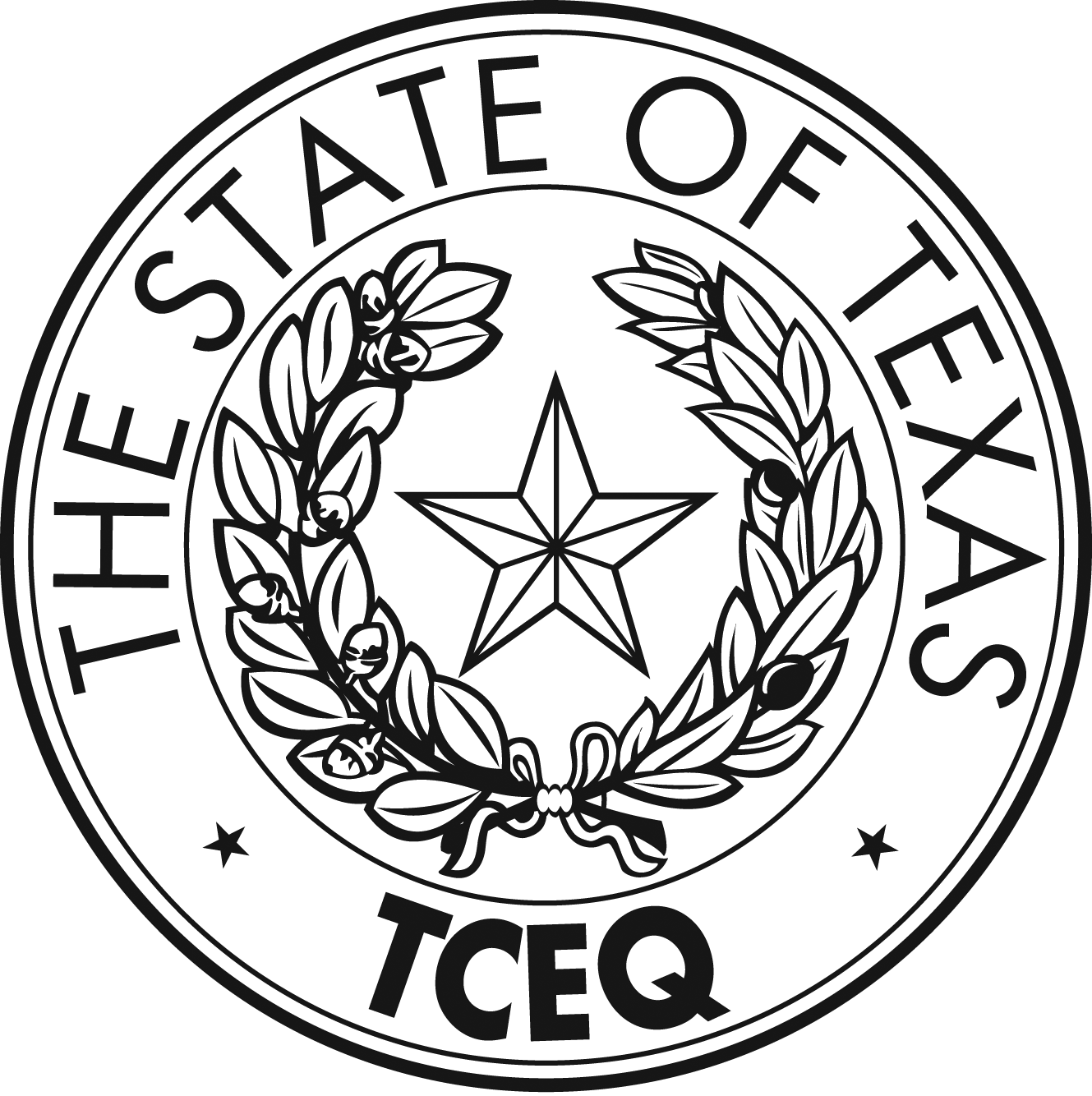 Photograph No.  14
Photograph Date:  01/09/2020, taken by Investigator Kimberly Brady.  
Description: Pond located between application fields 5 and 3
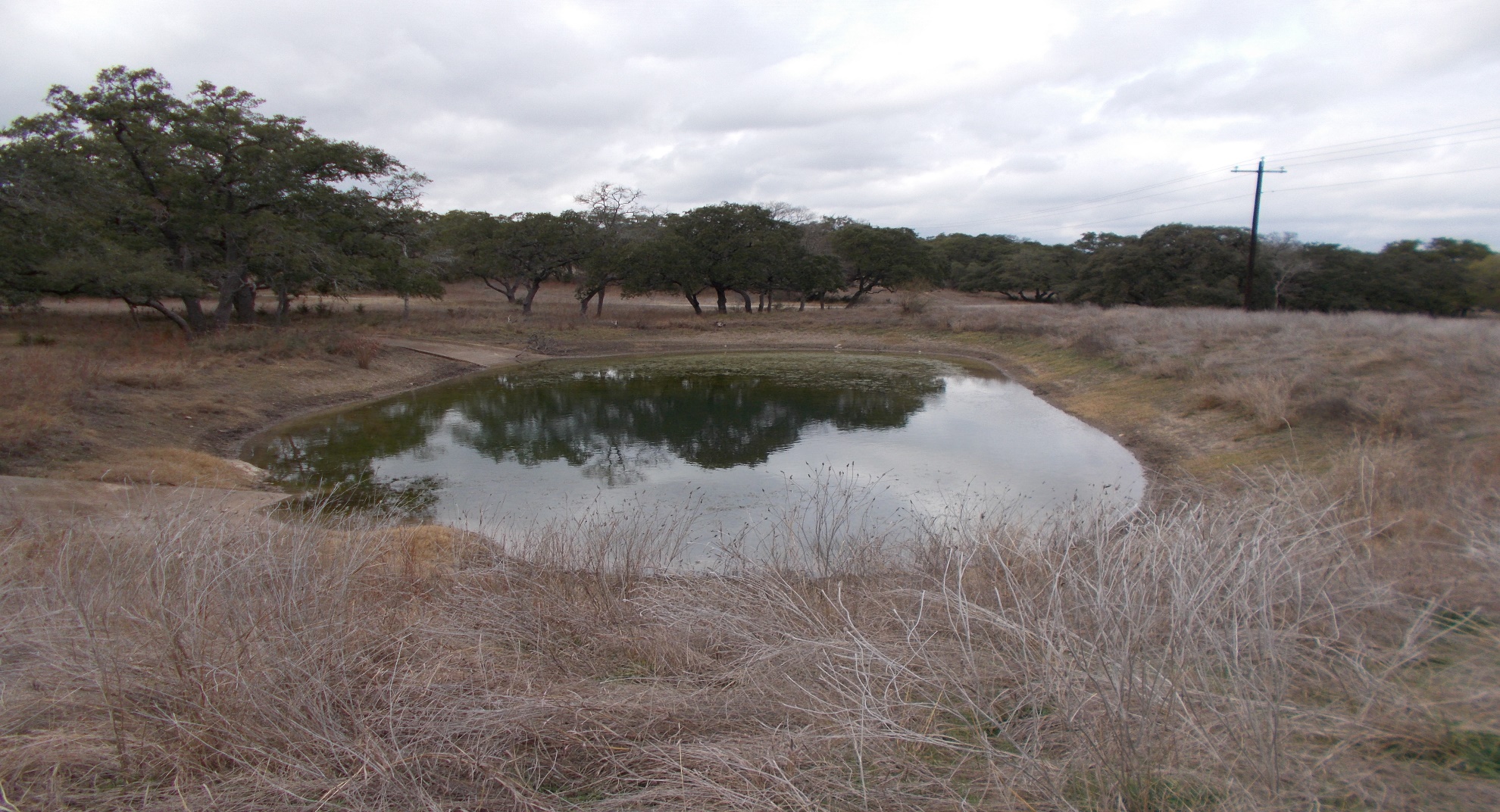 Photograph LogRN110389046Honey Creek Ranch Wastewater Treatment Facility
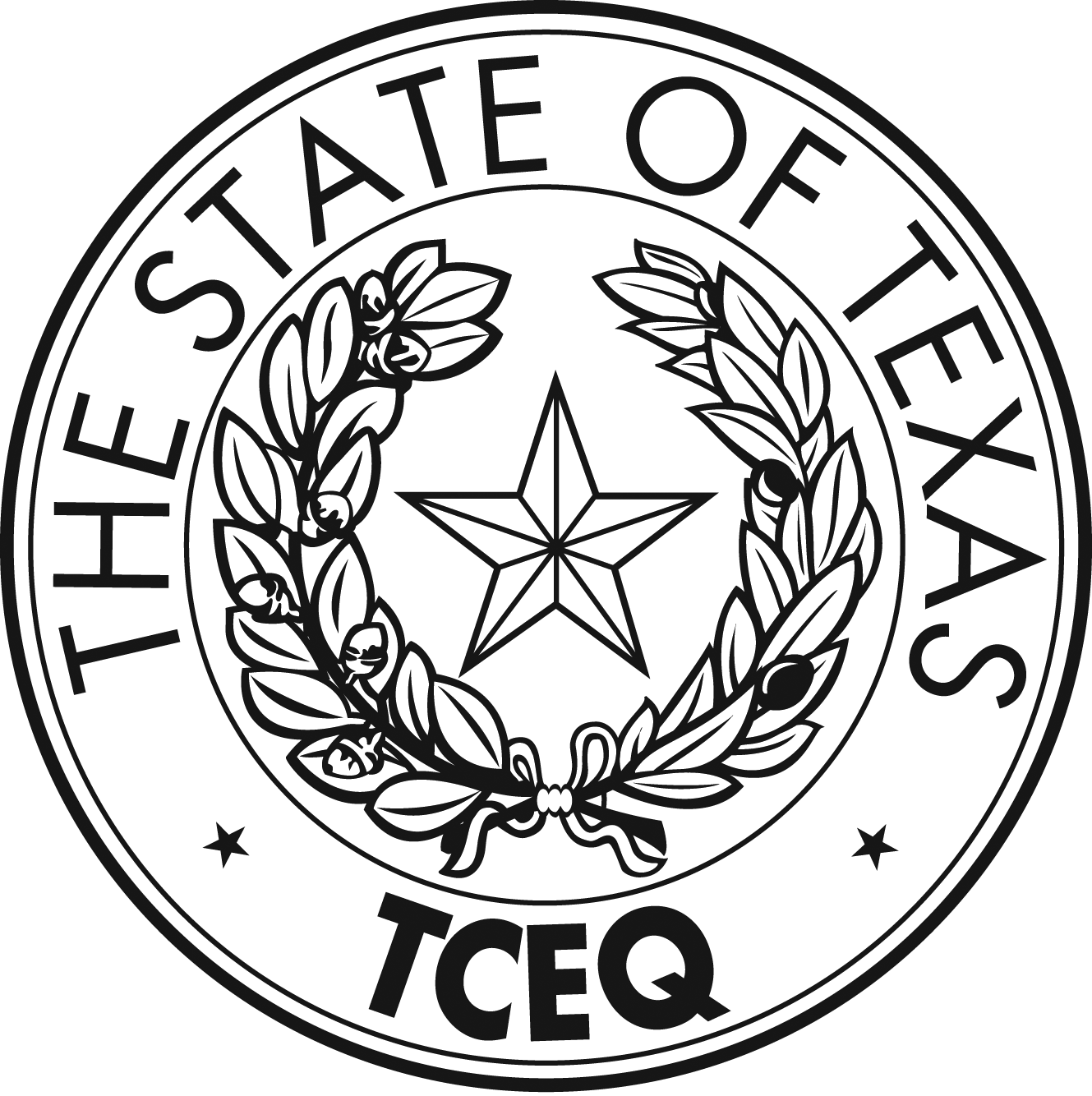 Photograph No.  15
Photograph Date:  01/09/2020, taken by Investigator Kimberly Brady.  
Description: Pond on south-east edge of application field 5
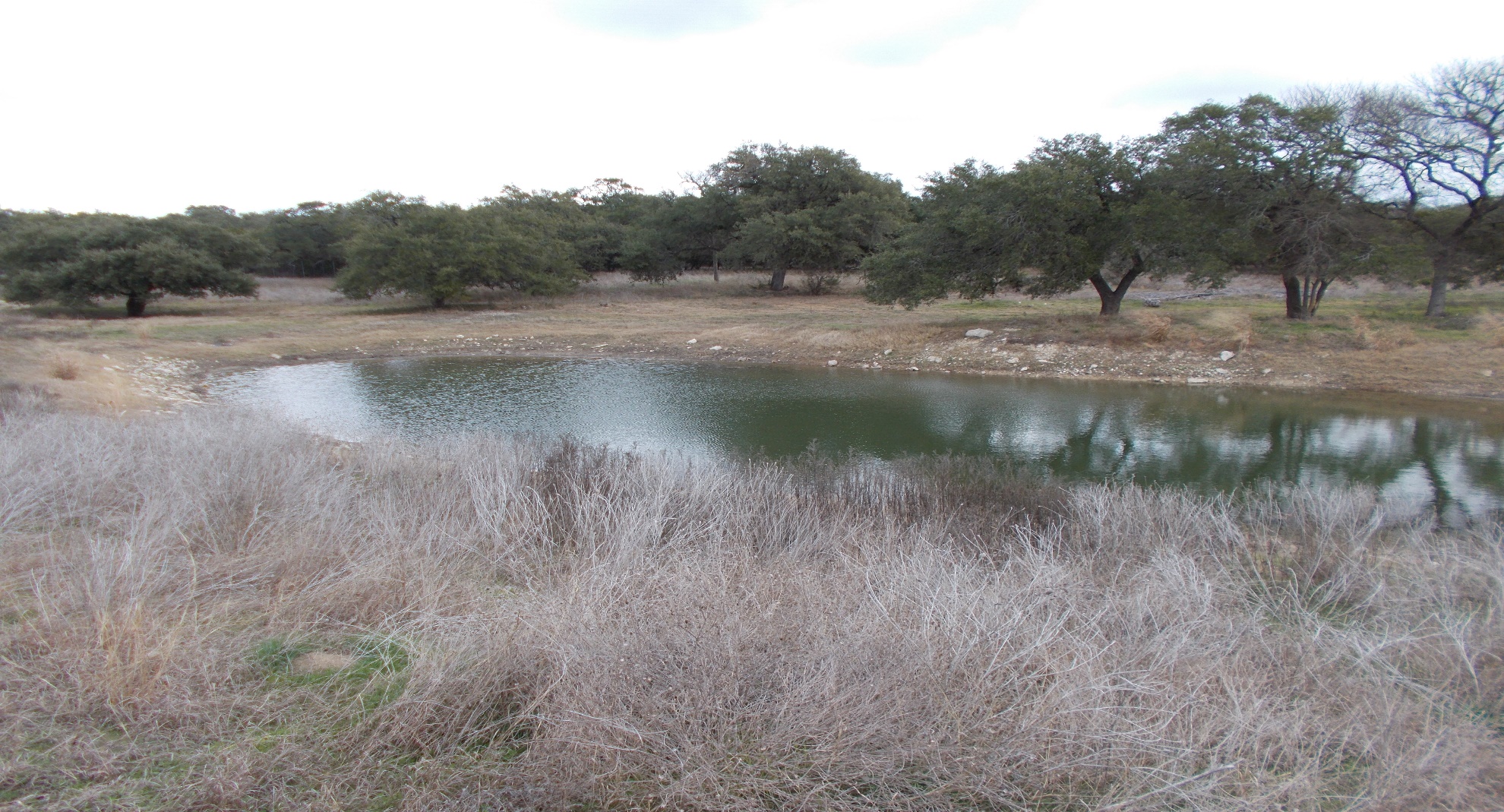 Photograph LogRN110389046Honey Creek Ranch Wastewater Treatment Facility
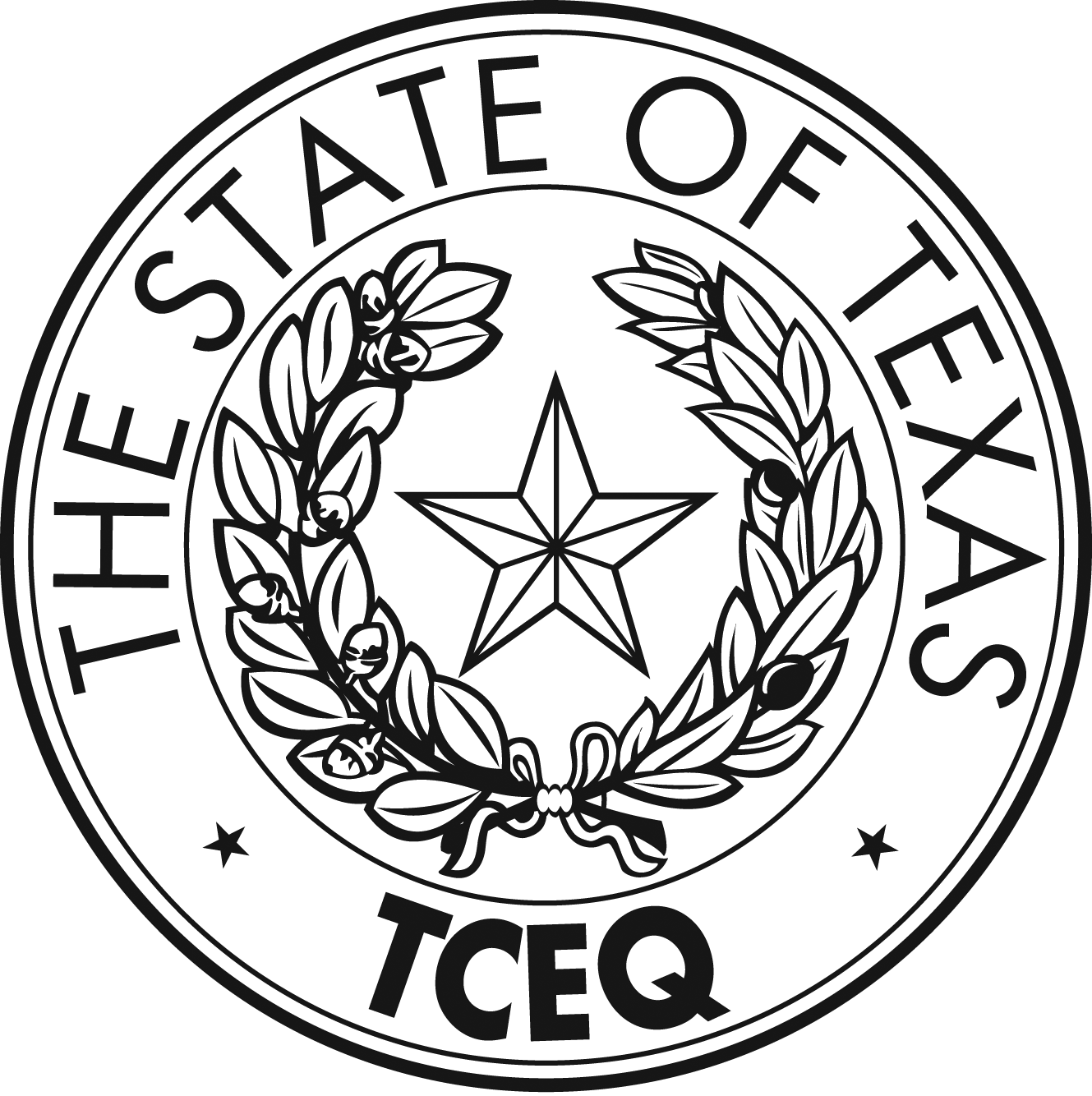 Photograph No.  16
Photograph Date:  01/09/2020, taken by Investigator Kimberly Brady.  
Description: HC-16, a feature but not a sensitive feature located between application fields 5 and 3
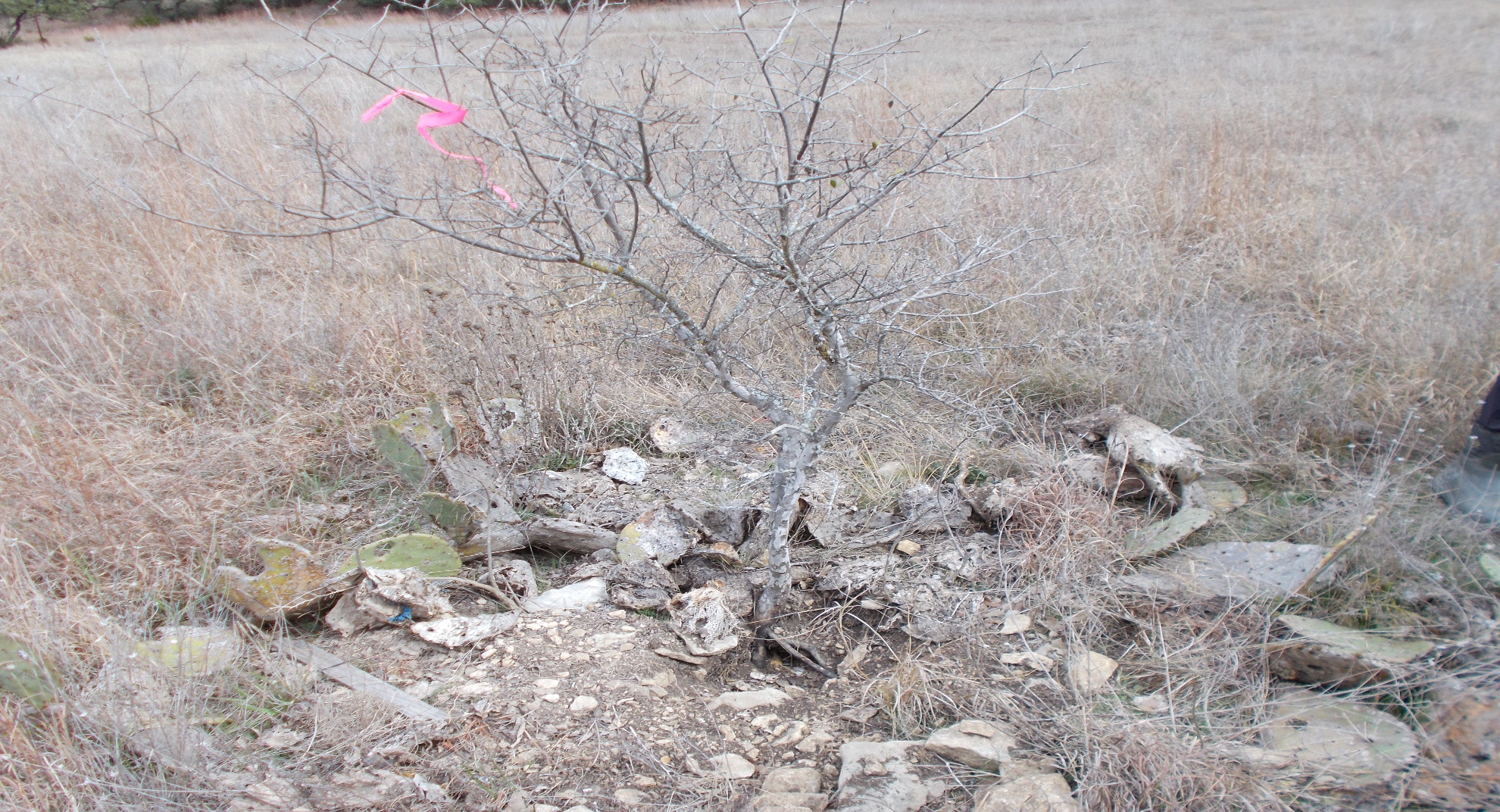 Photograph LogRN110389046Honey Creek Ranch Wastewater Treatment Facility
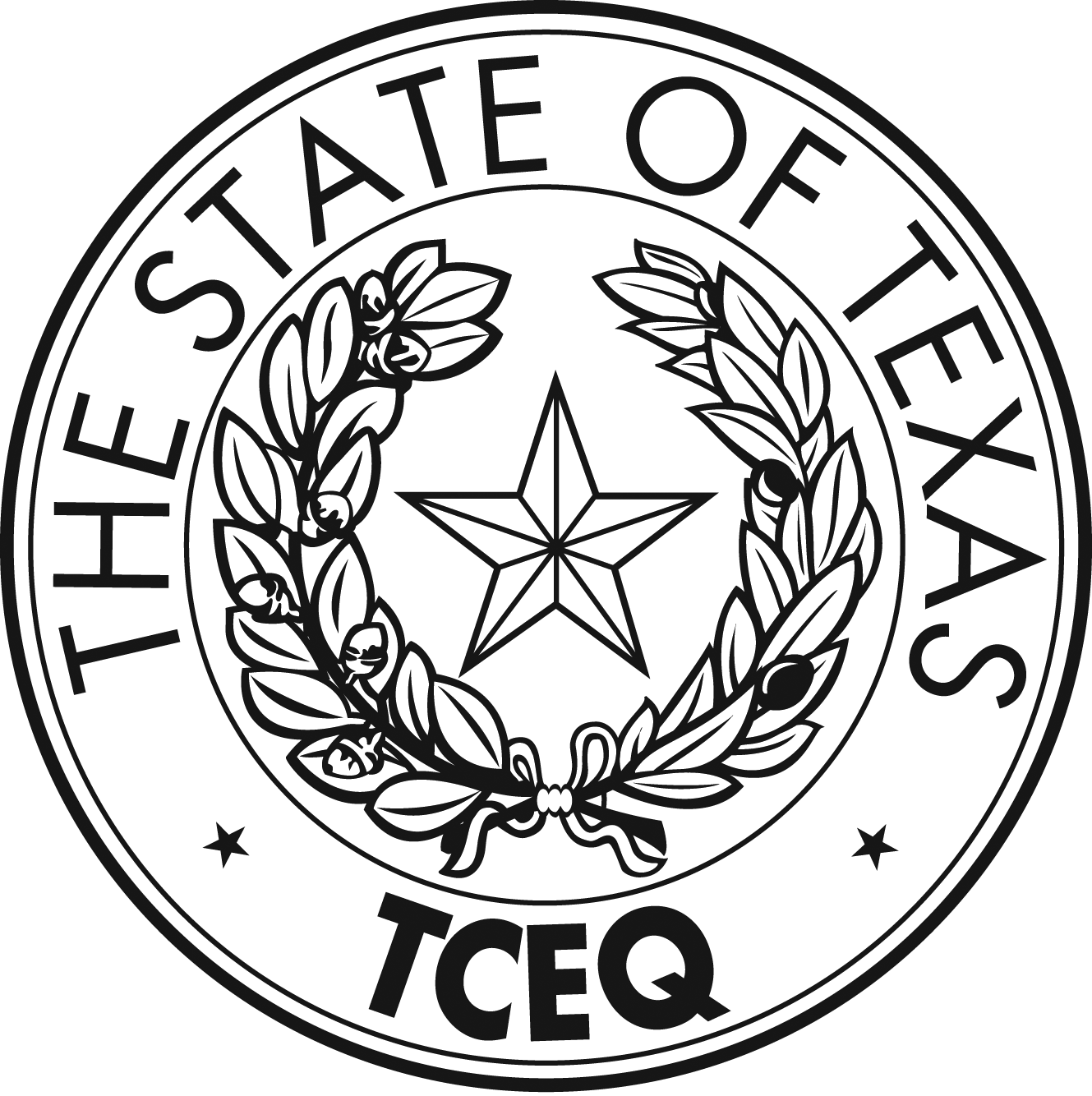 Photograph No.  17
Photograph Date:  01/09/2020, taken by Investigator Kimberly Brady.  
Description: Rocky outcrop of limestone located in application field 4, Highway 46 in the background
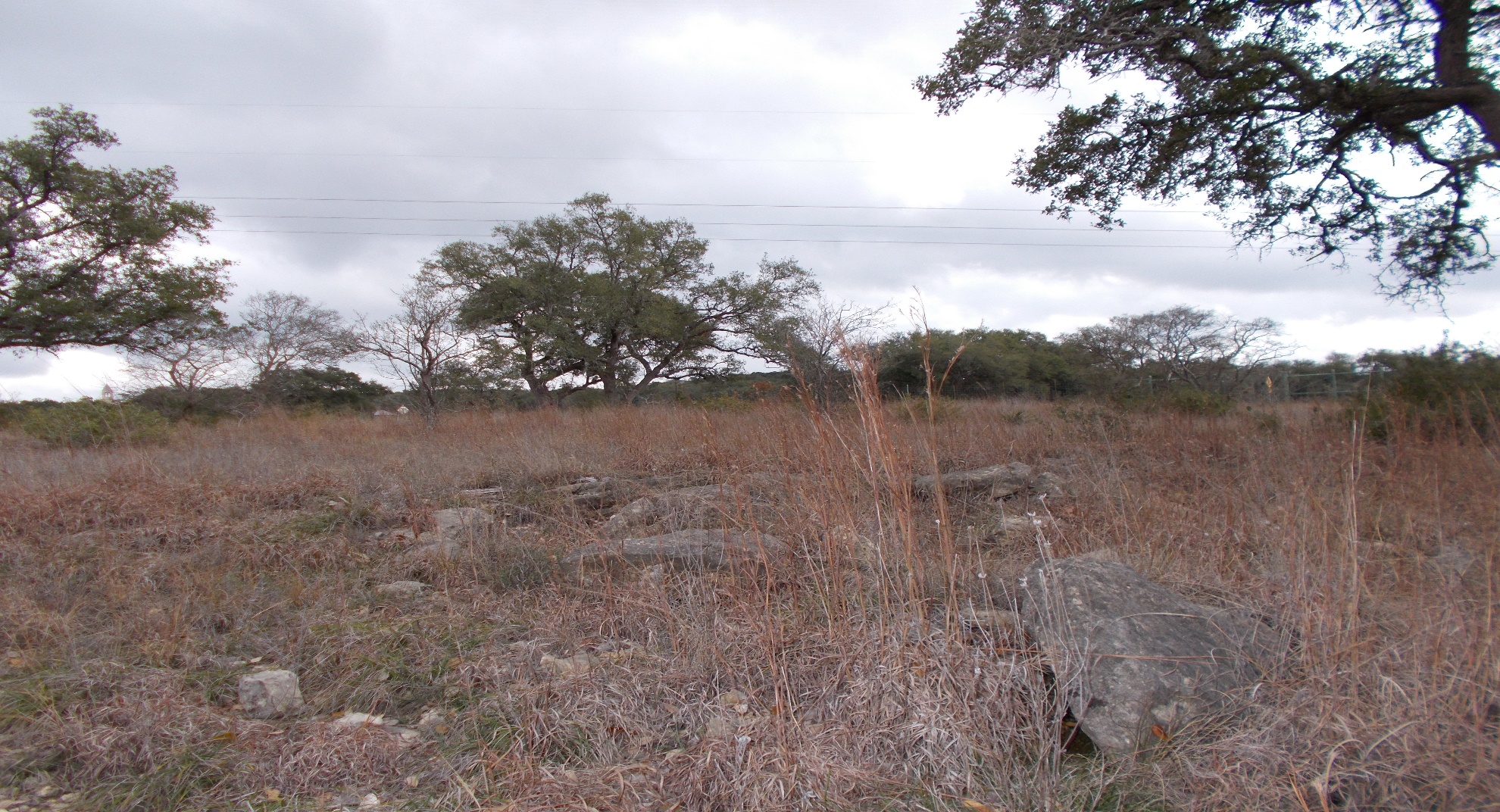 Photograph LogRN110389046Honey Creek Ranch Wastewater Treatment Facility
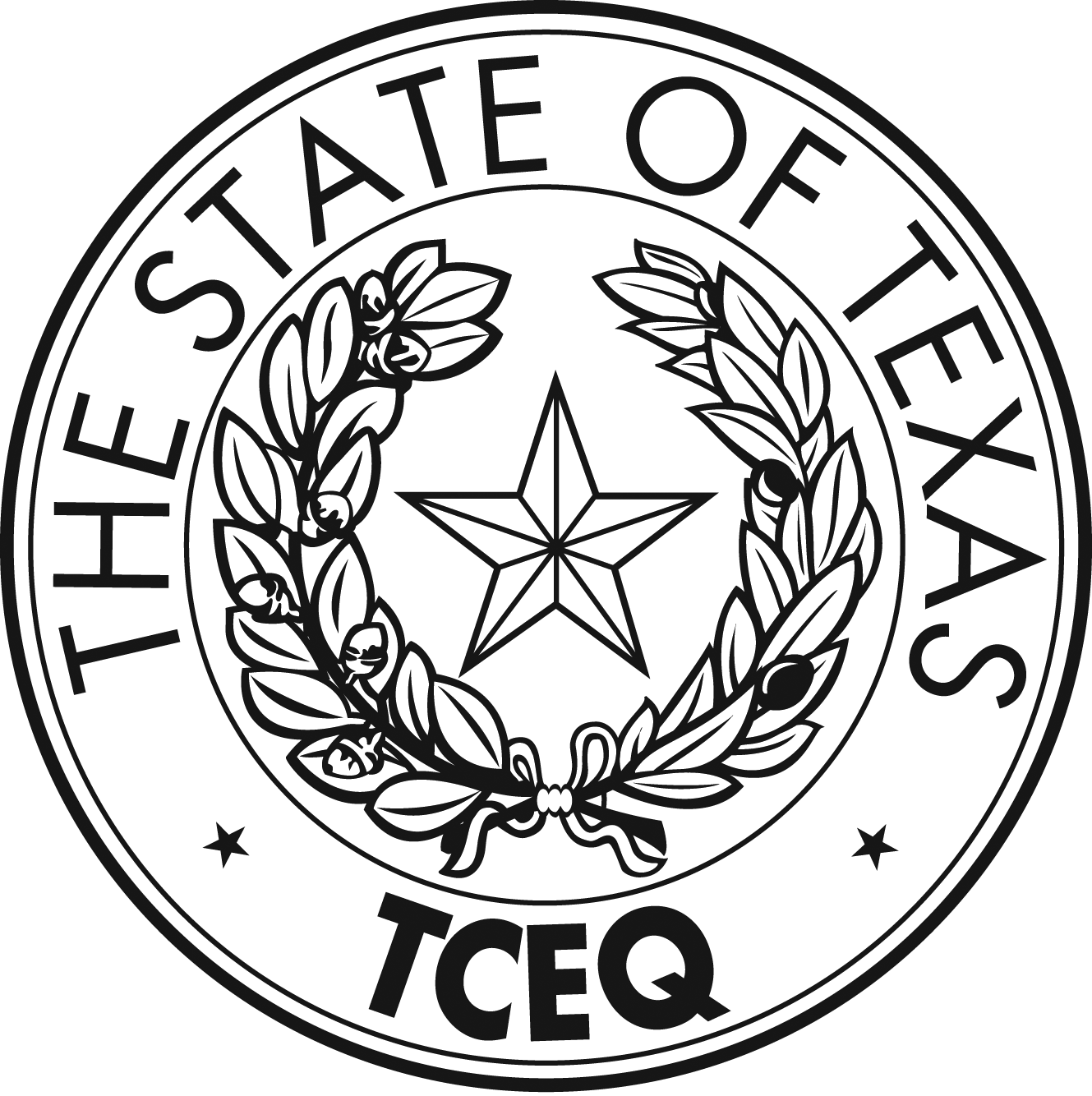 Photograph No. 18
Photograph Date:  01/09/2020, taken by Investigator Kimberly Brady.  
Description: Rocky outcrop of limestone located in application field 4, Highway 46 in the background
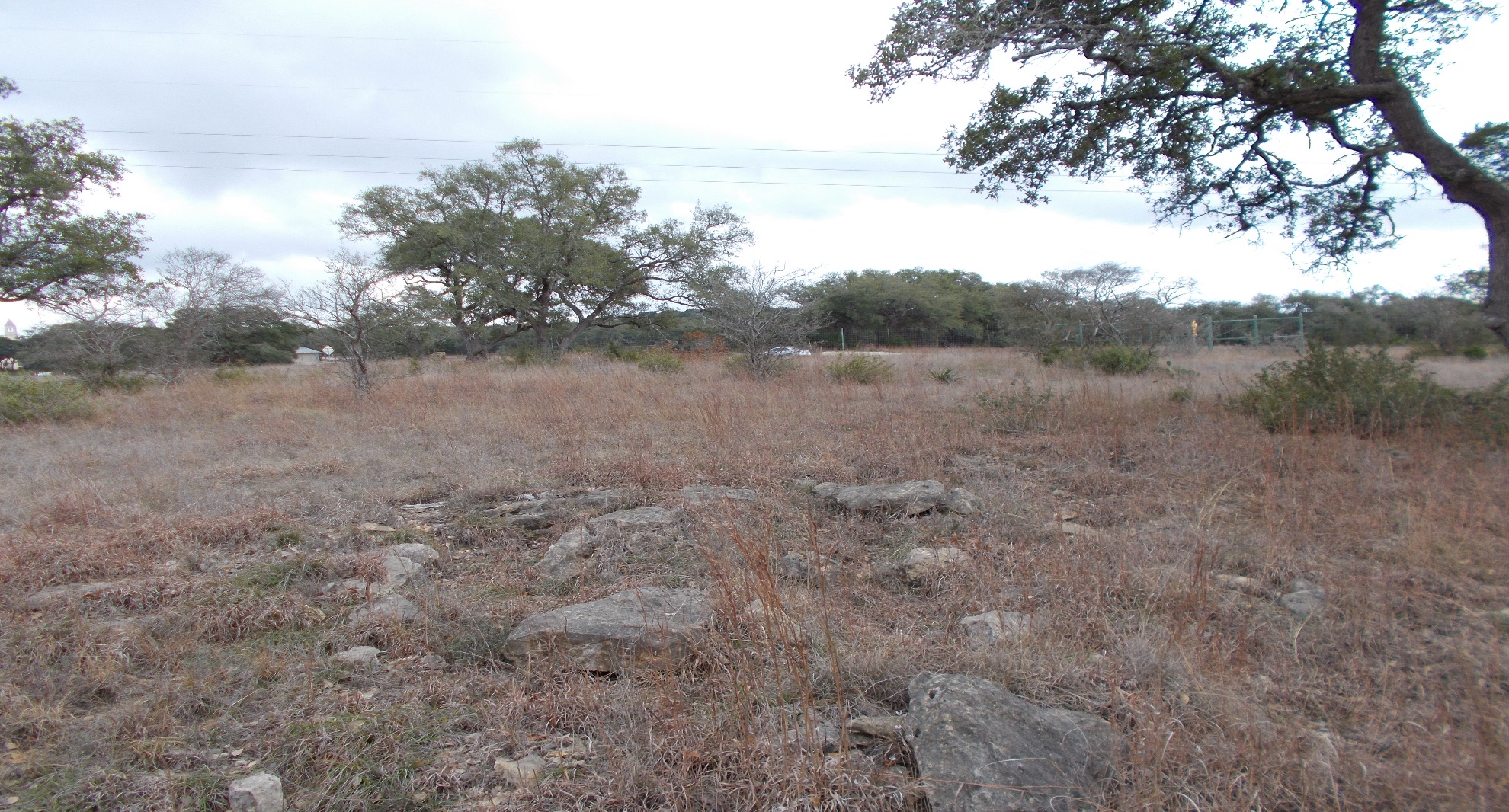 Photograph LogRN110389046Honey Creek Ranch Wastewater Treatment Facility
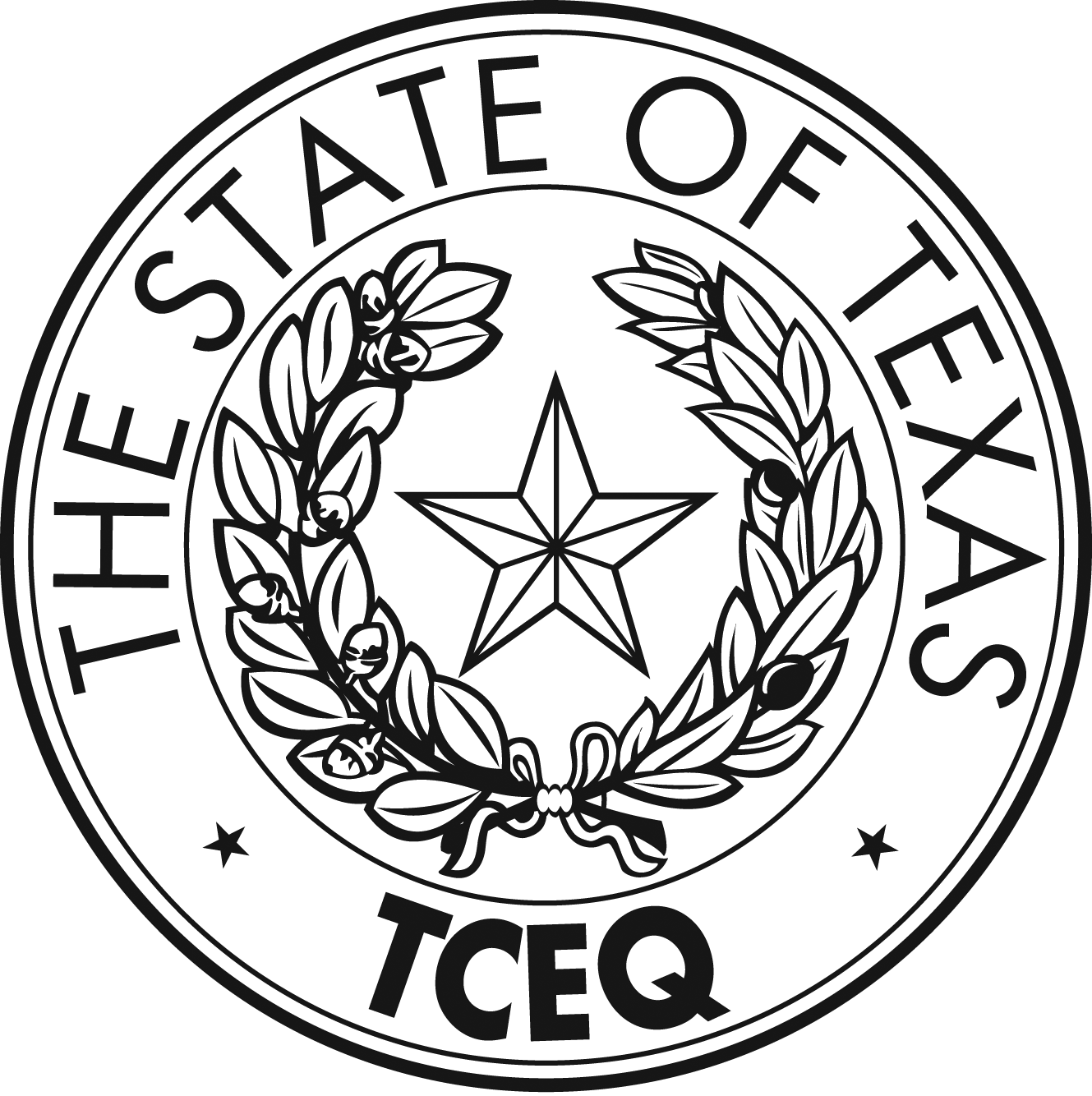 Photograph No.  19
Photograph Date:  01/09/2020, taken by Investigator Kimberly Brady.  
Description: Pond at the south-east end of application field 4, located half in and half out of the buffer zone
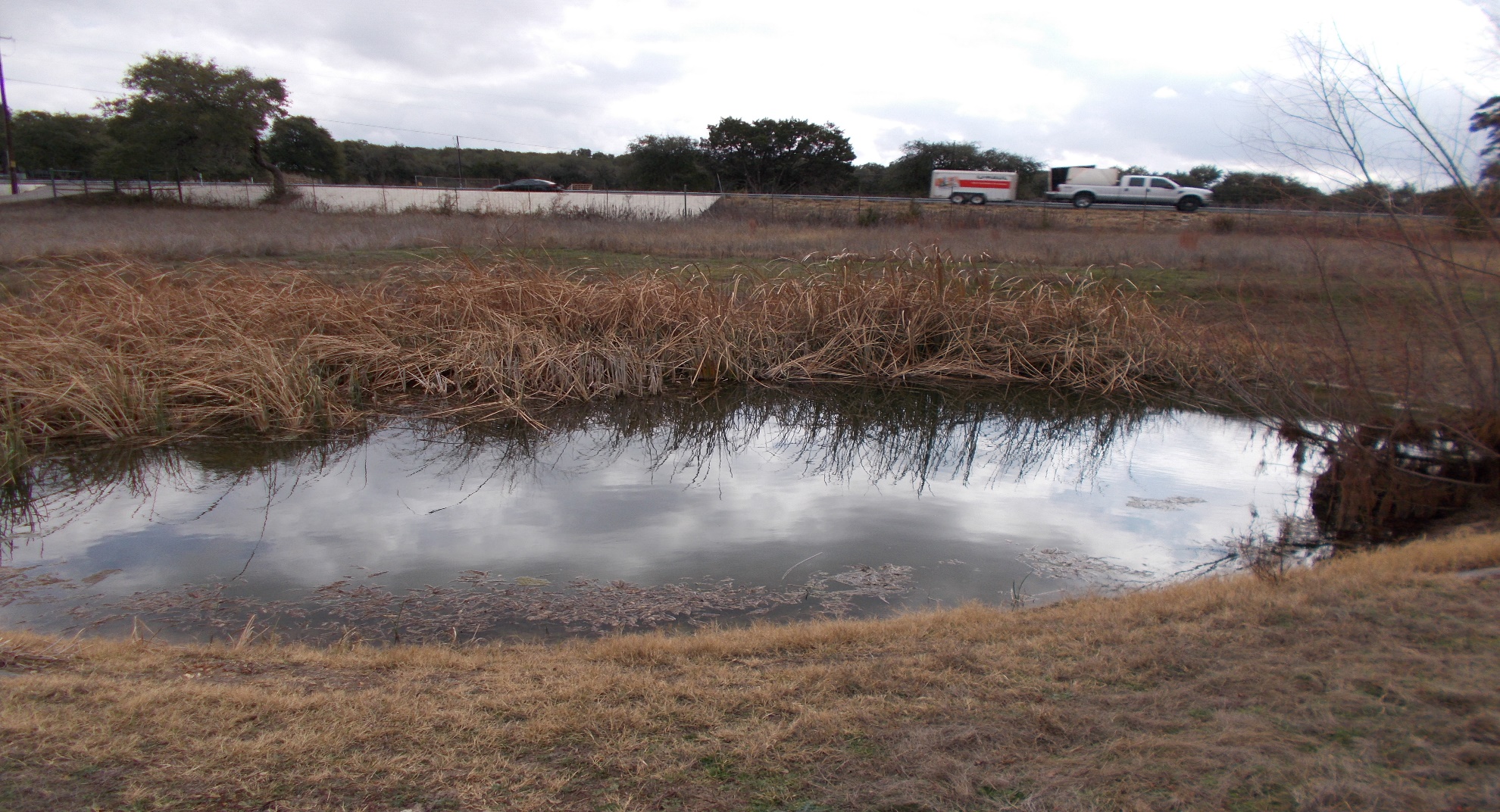 Photograph LogRN110389046Honey Creek Ranch Wastewater Treatment Facility
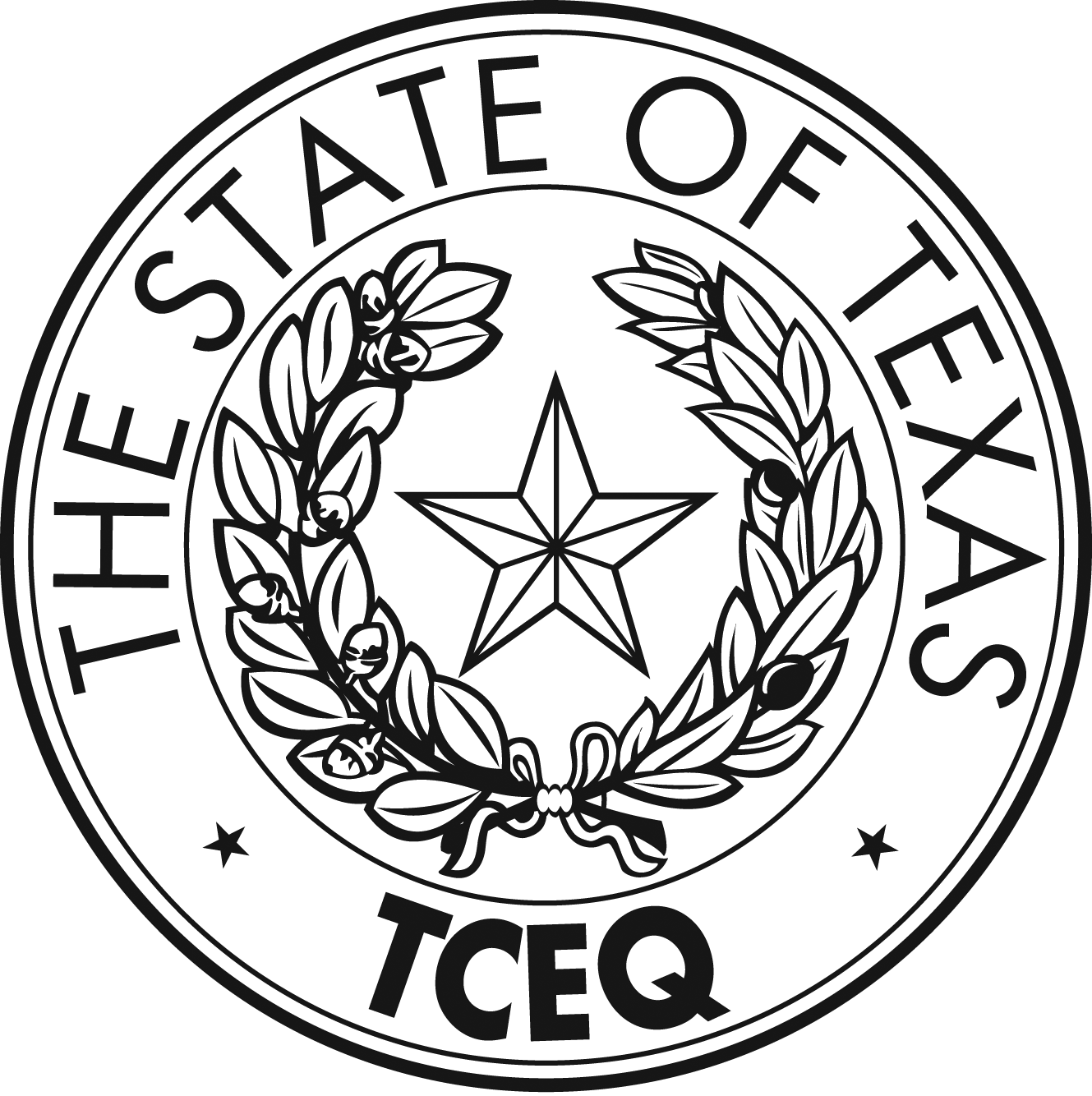 Photograph No.  20
Photograph Date:  01/09/2020, taken by Investigator Kimberly Brady.  
Description: : Possible well located in the south-east corner of field 4, slightly north of pond.
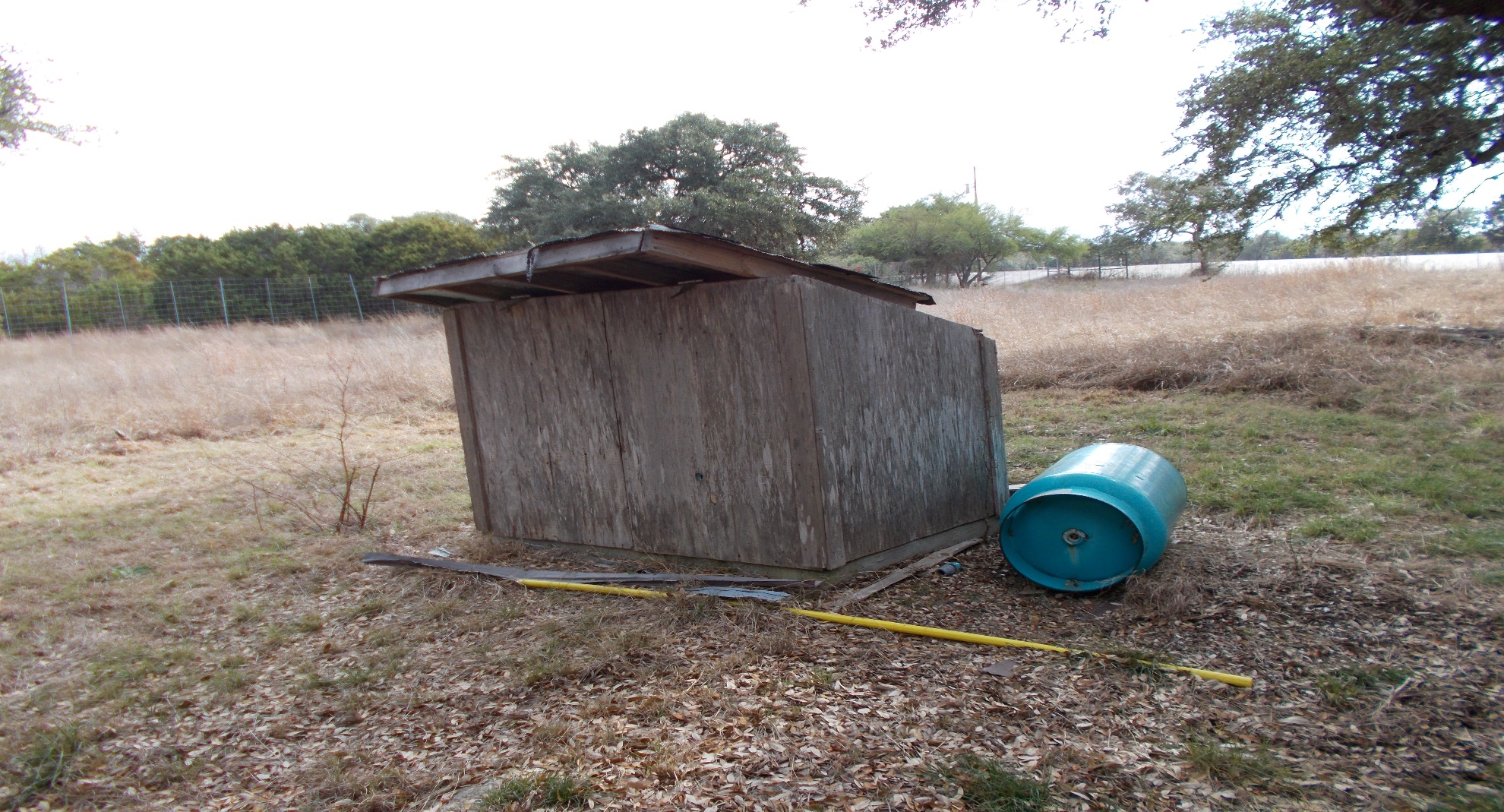 Photograph LogRN110389046Honey Creek Ranch Wastewater Treatment Facility
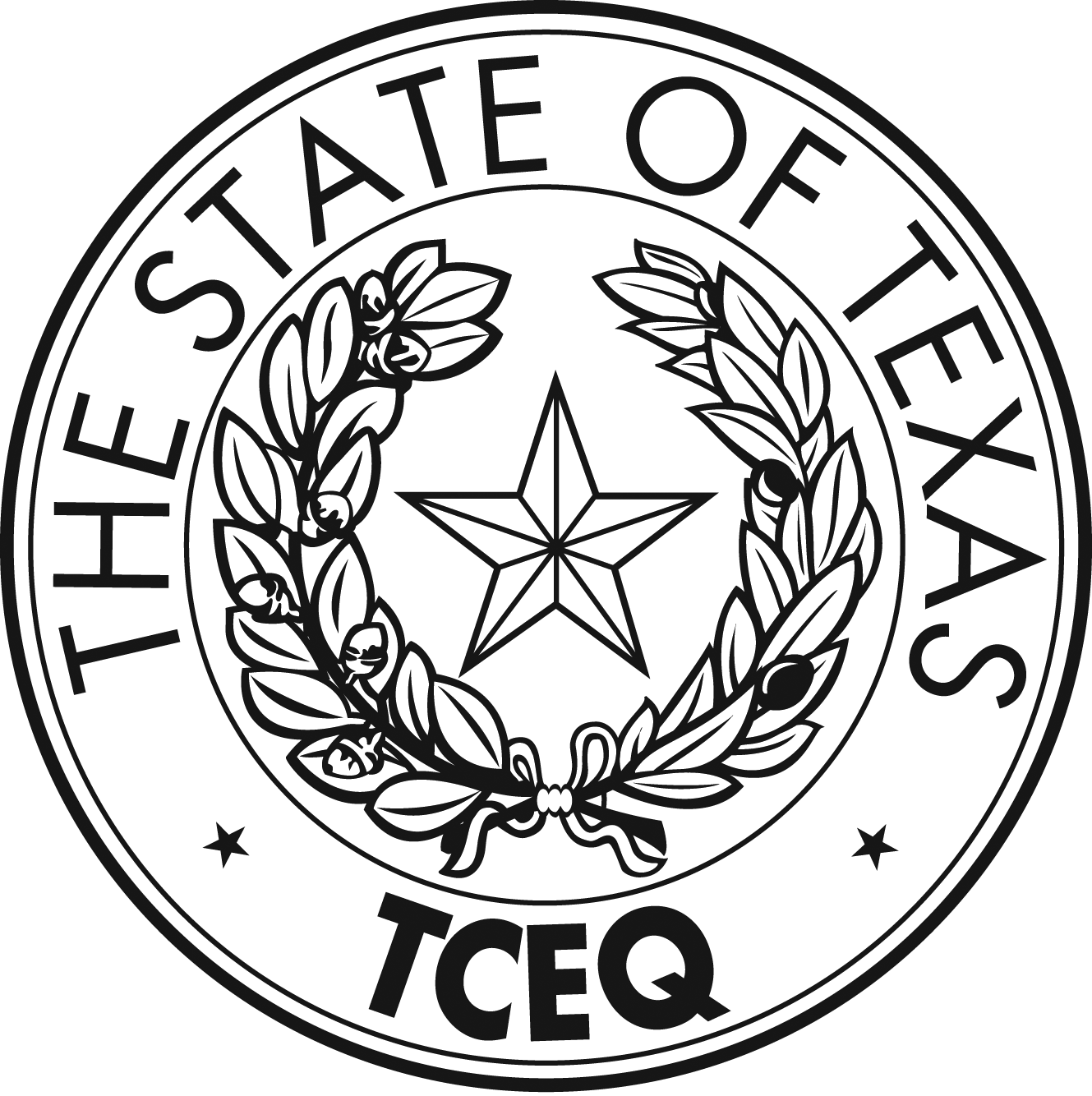 Photograph No.  21
Photograph Date:  01/09/2020, taken by Investigator Kimberly Brady.  
Description: Well located on south-east edge of application field 2.
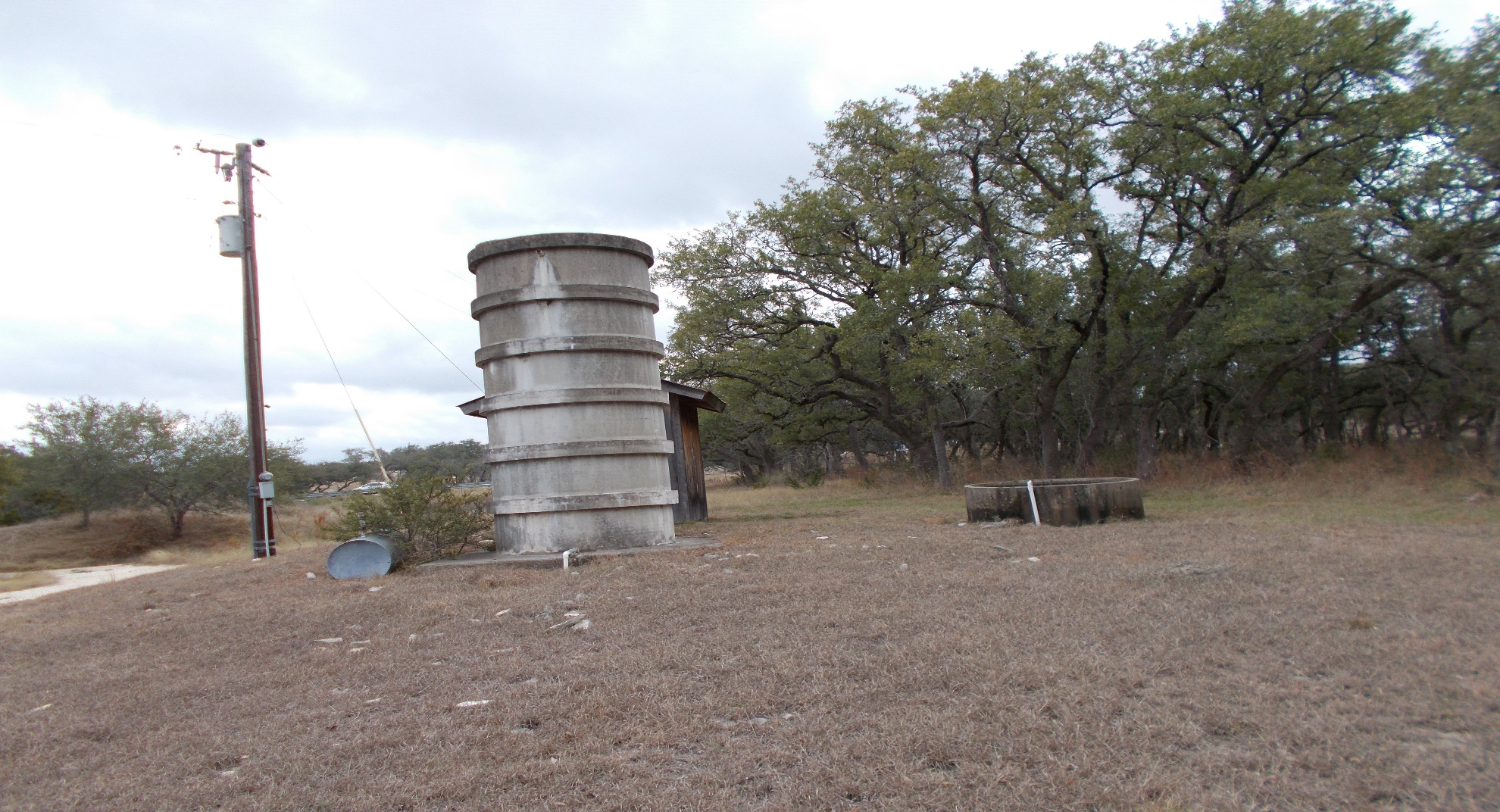 Photograph LogRN110389046Honey Creek Ranch Wastewater Treatment Facility
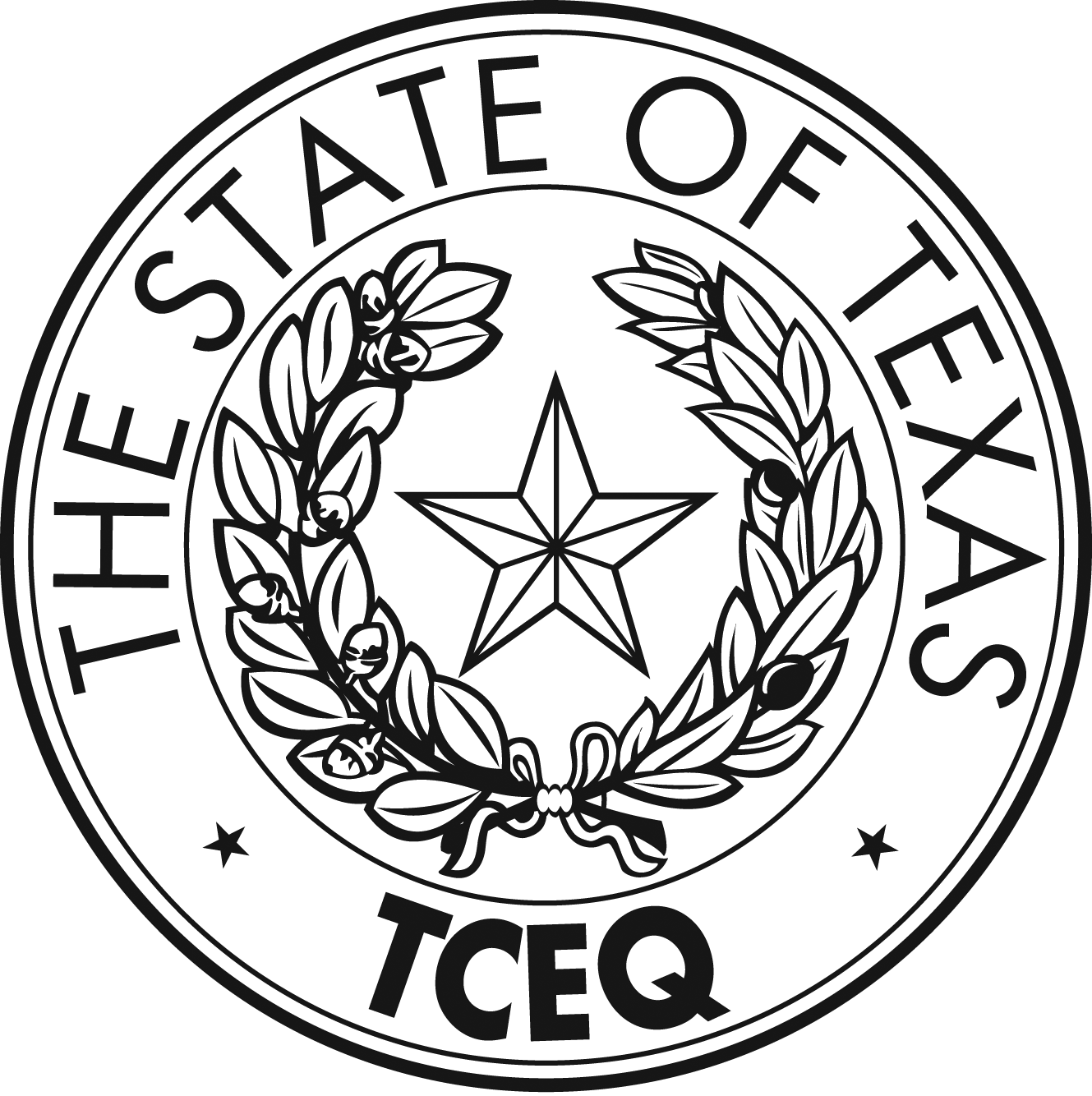 Photograph No.  22
Photograph Date:  01/09/2020, taken by Investigator Kimberly Brady.  
Description: Feature HC-17 located in application field 1, possibly made by an animal
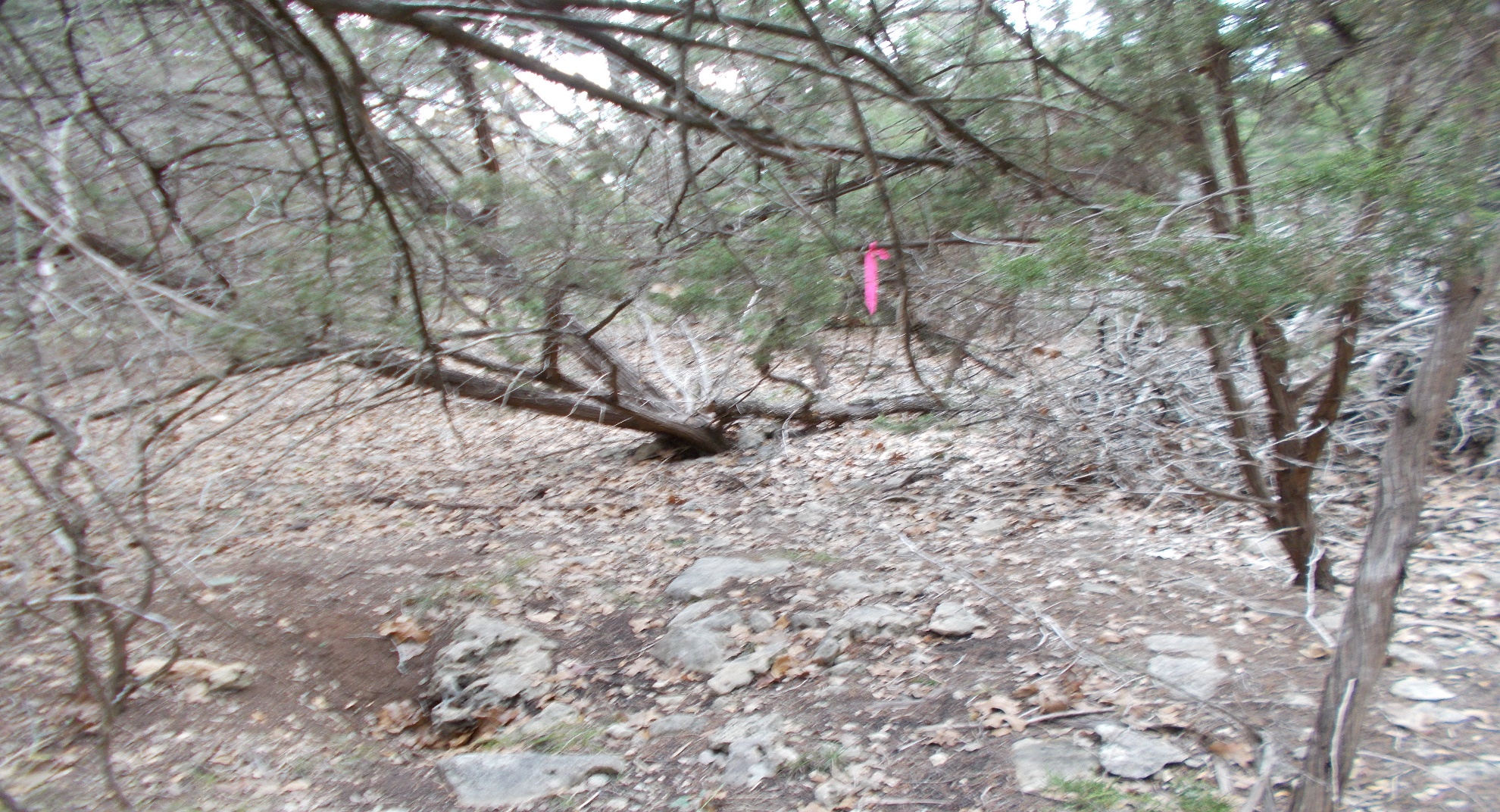